Mesterséges intelligencia
Definíció
Mesterséges intelligencia (MI)
Az informatikához tartozó szakterület
Intelligens gépek létrehozása
Artificial Intelligence
Az informatikához tartozó szakterület
Intelligens gépek létrehozása
Az informatikában nincs egységes meghatározása a(z) (mesterséges) intelligenciának!
Mi az intelligencia?
Hogy határoznád meg az intelligenciát vagy intelligens viselkedést?
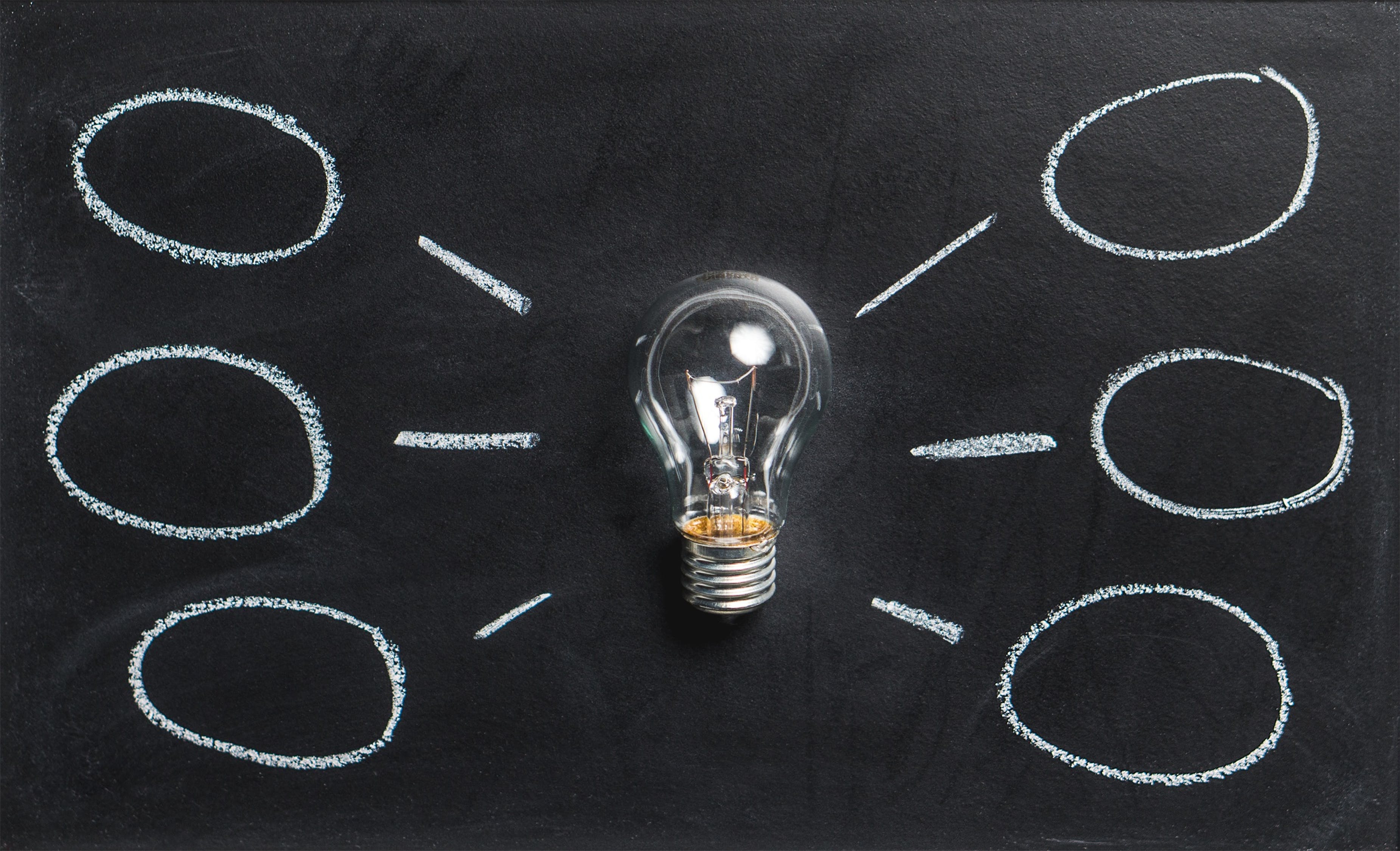 Mi az intelligencia?
Hogy határoznád meg az intelligenciát vagy intelligens viselkedést?
Definíciód alapján döntsd el, mennyire intelligensek a következők:
0
5
nem intelligens
nagyon intelligens
1. Kenyérpirító
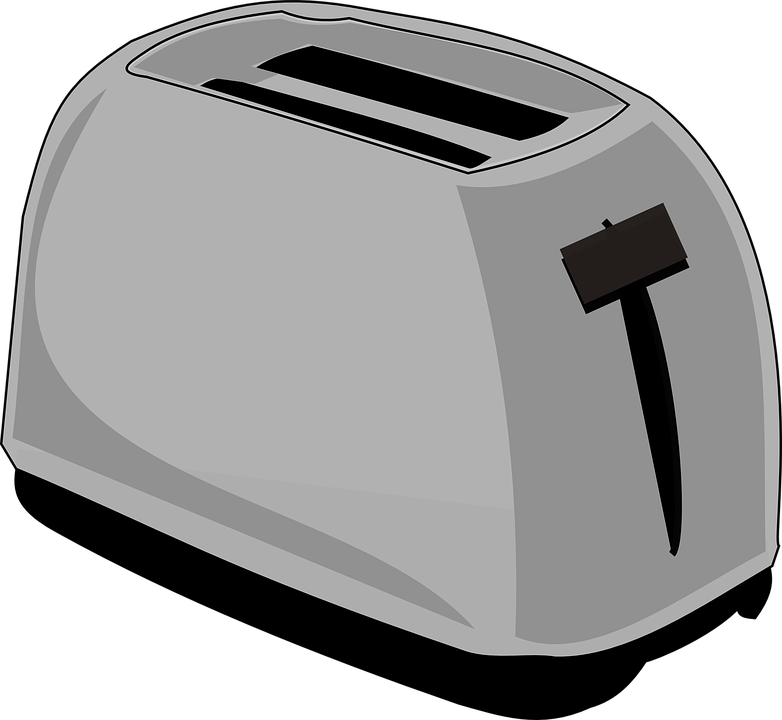 2. Számológép
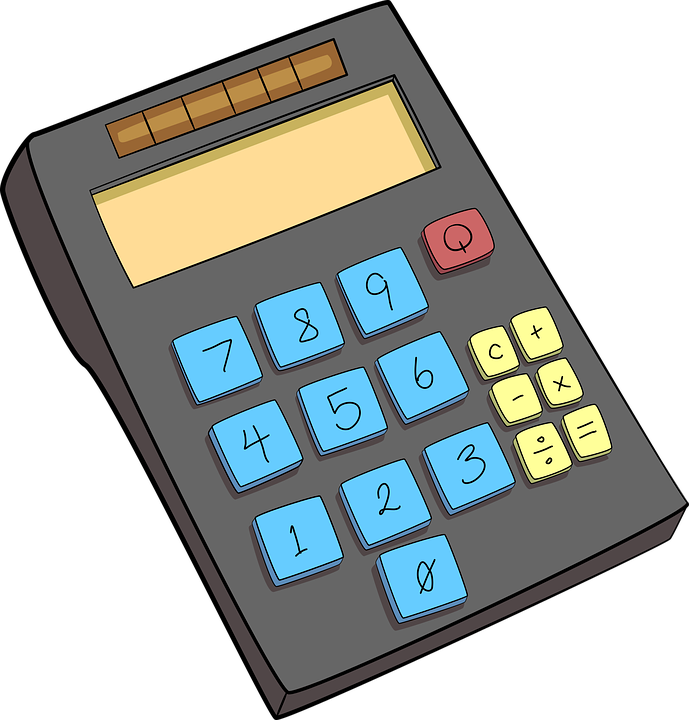 3. Sakkrobot
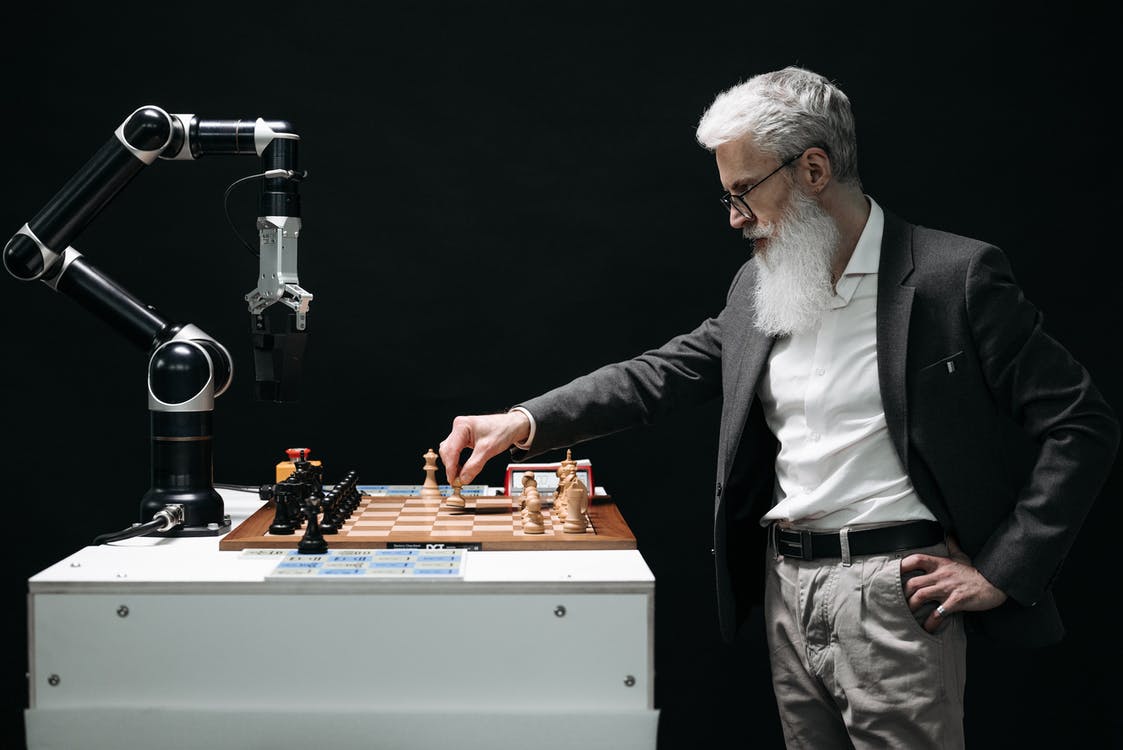 4. Beszélgető robot (Chatbot)
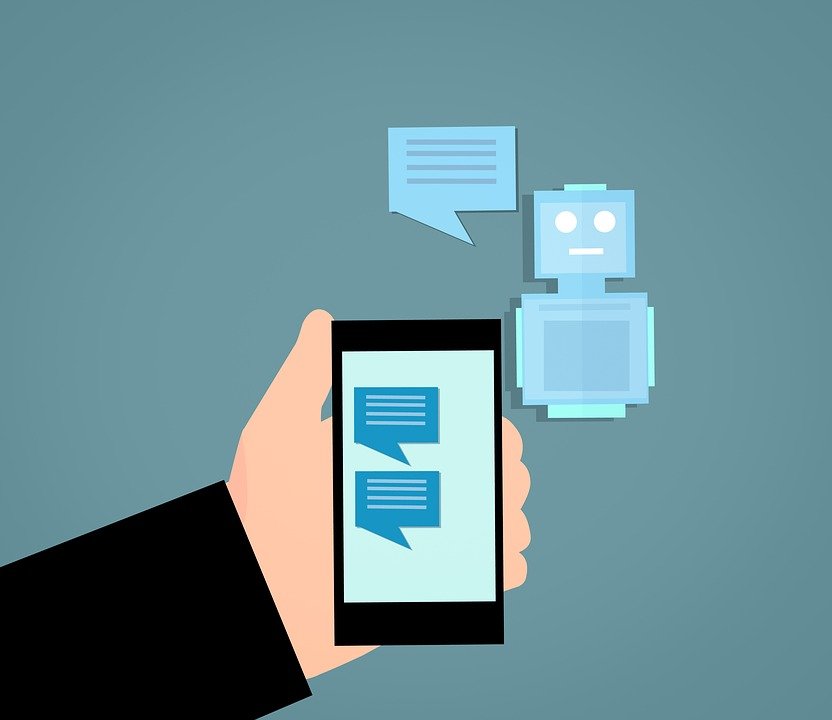 5. Önvezető autó
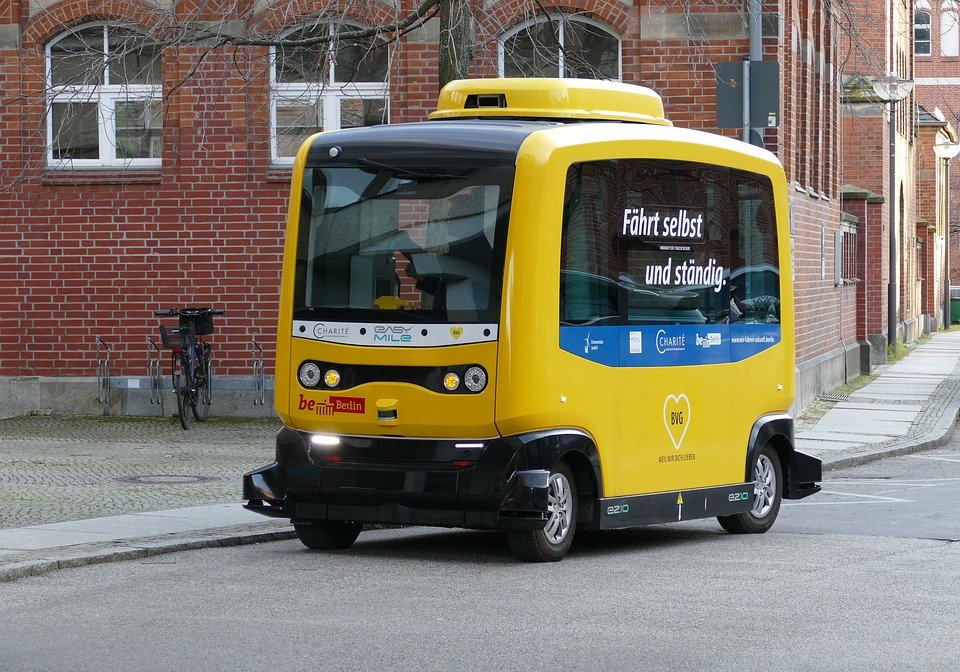 6. Takarító robot
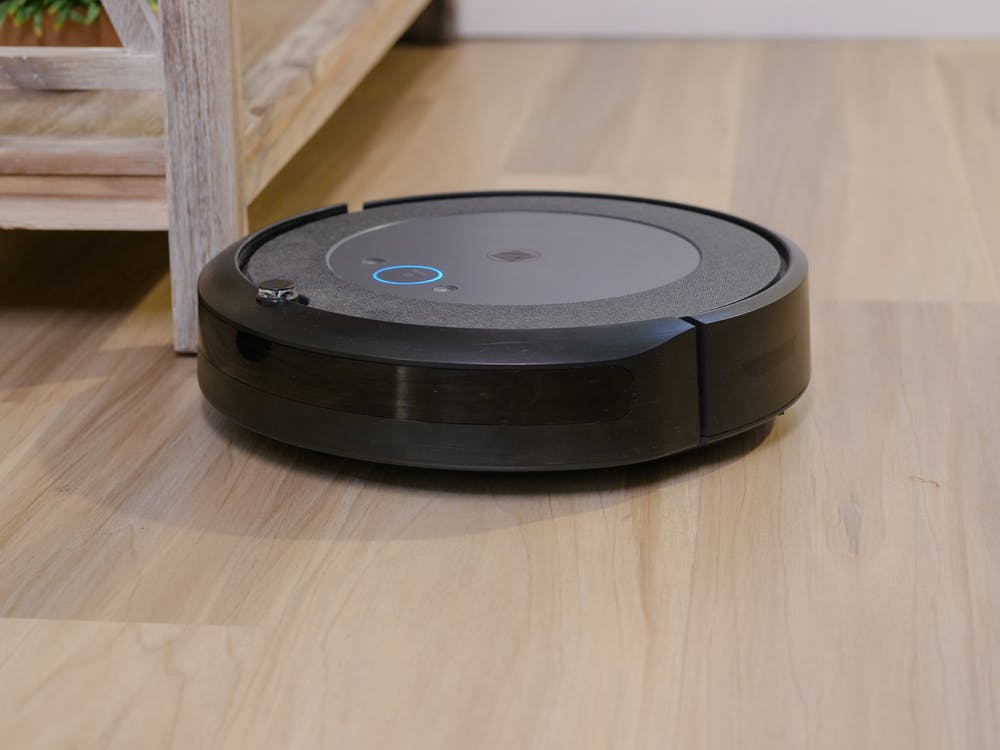 7. Navigációs alkalmazás
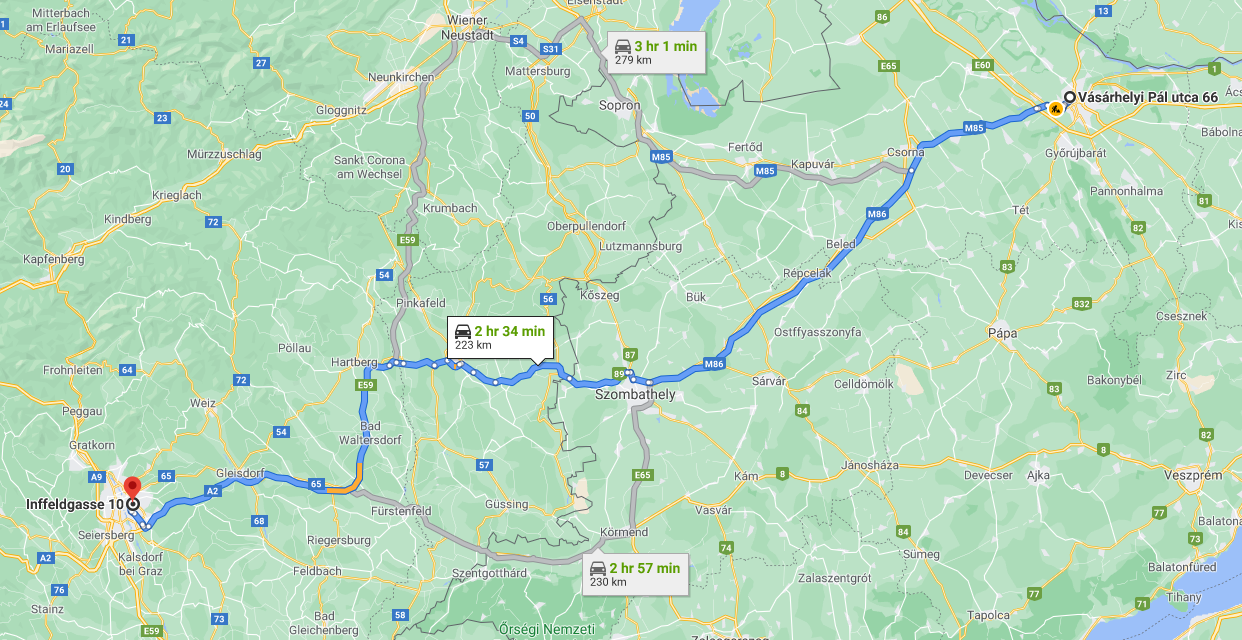 8. Földtisztító robot
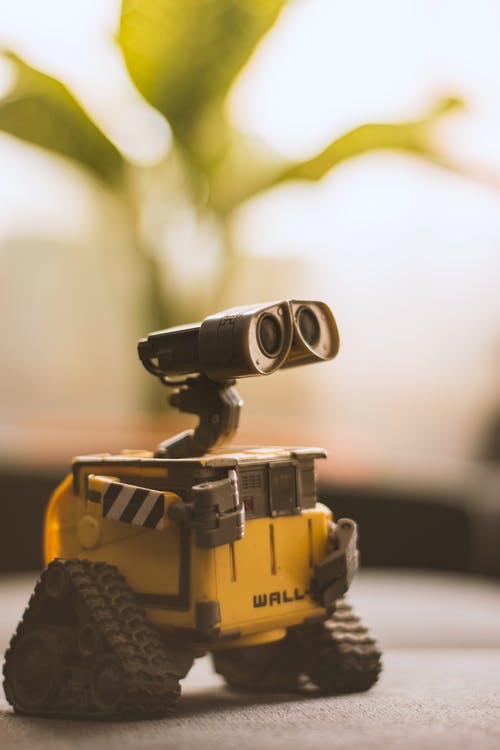 Mi az intelligencia?
Melyek voltak azok a dolgok, amelyeket inkább intelligensnek értékeltél?
Miért pont ezeket választottad?
4
1
2
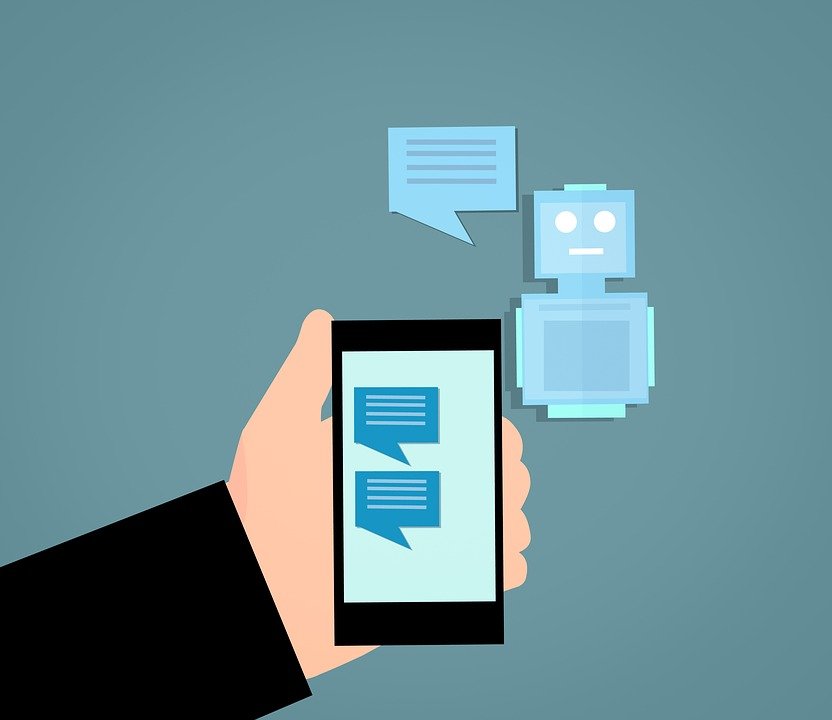 3
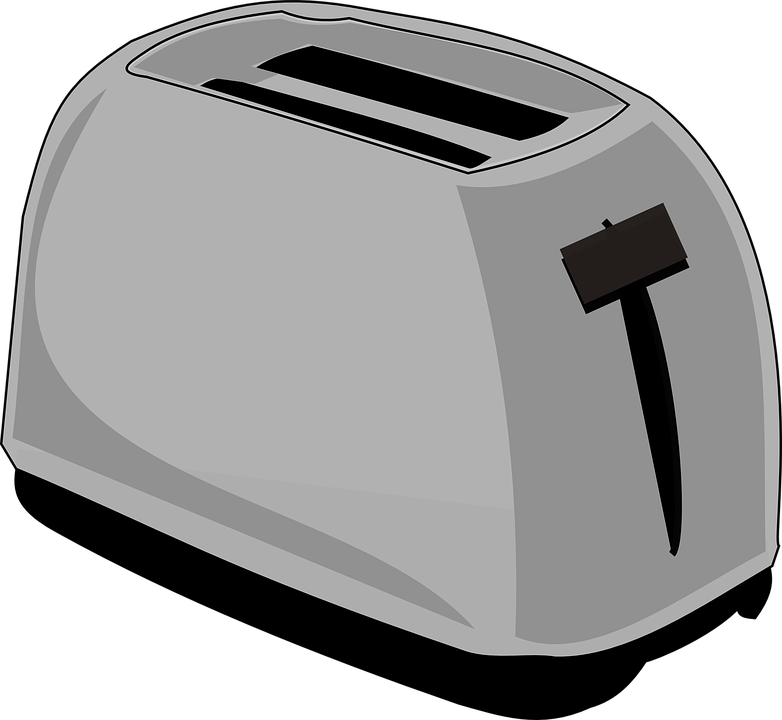 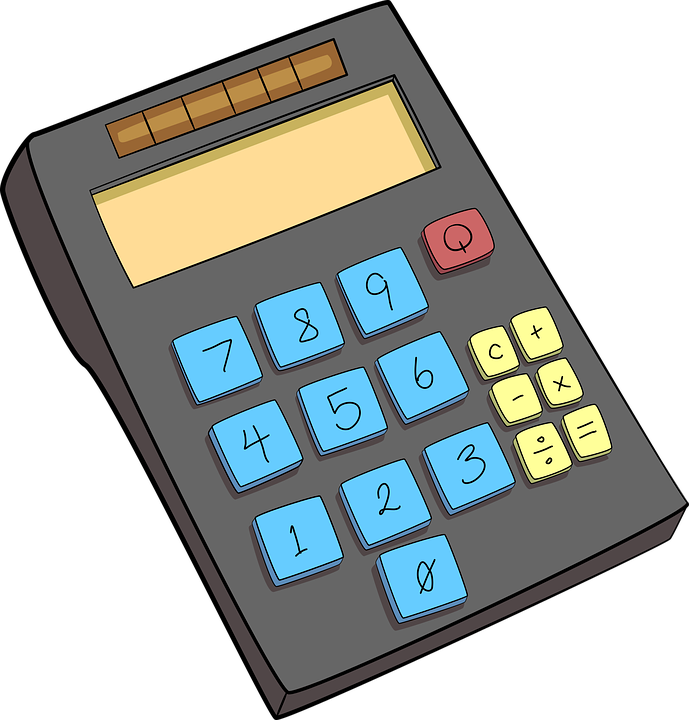 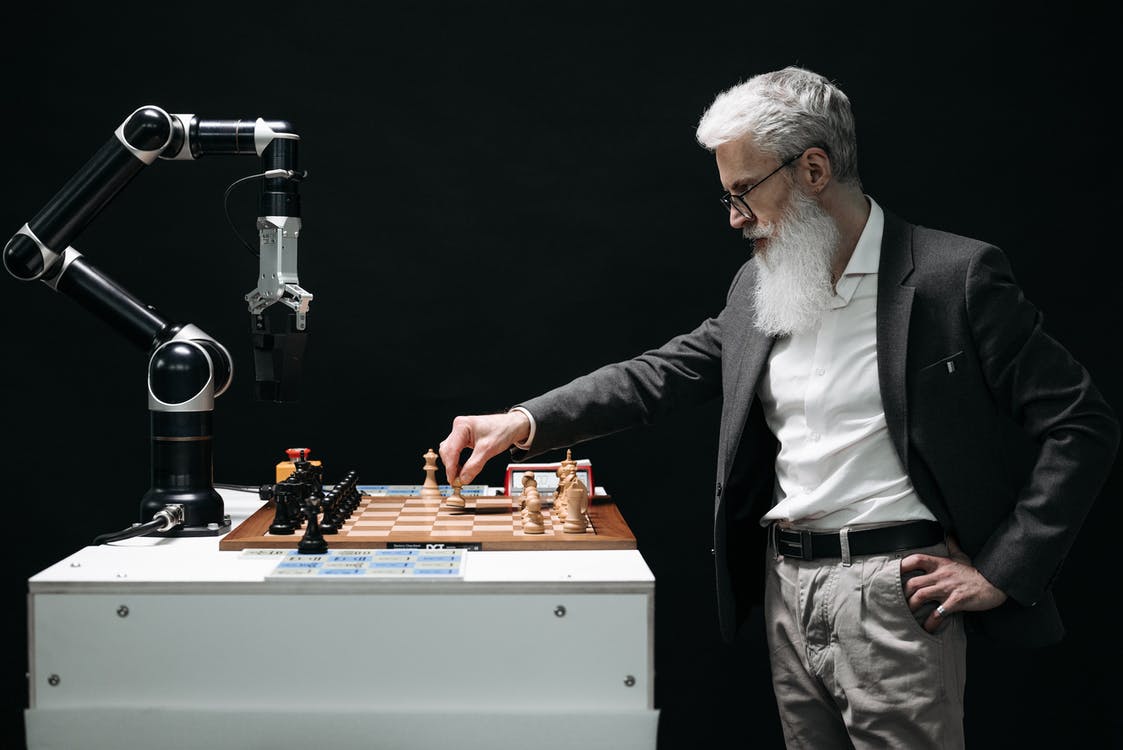 8
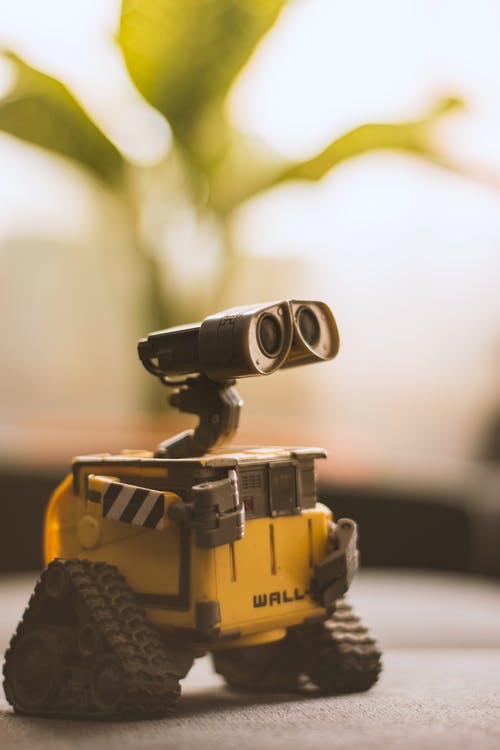 6
7
5
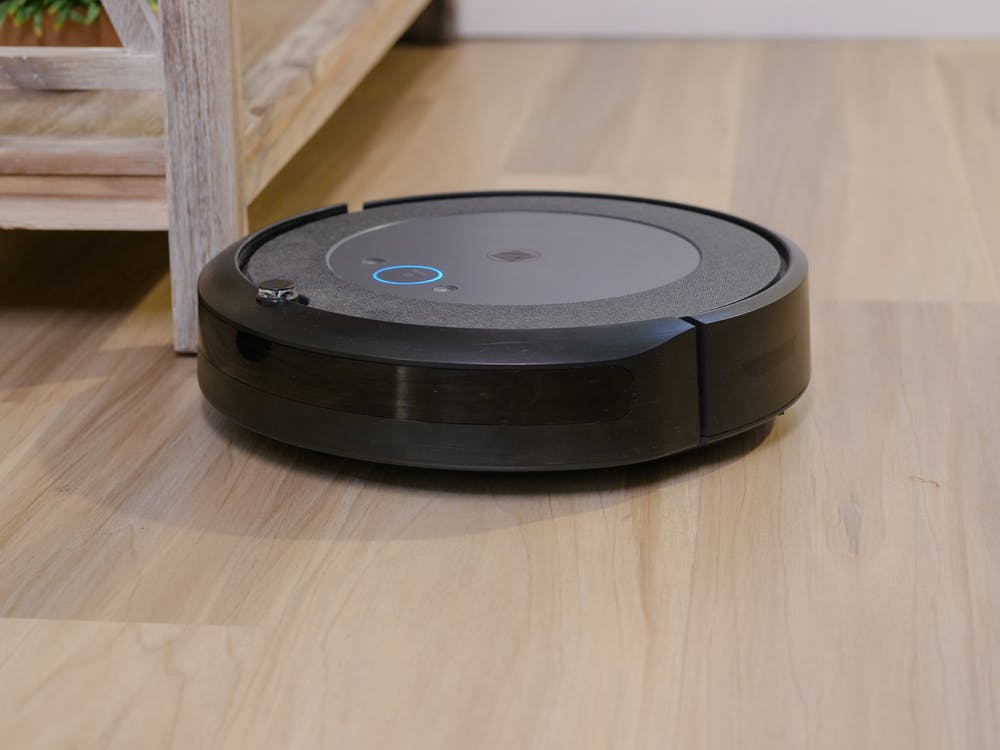 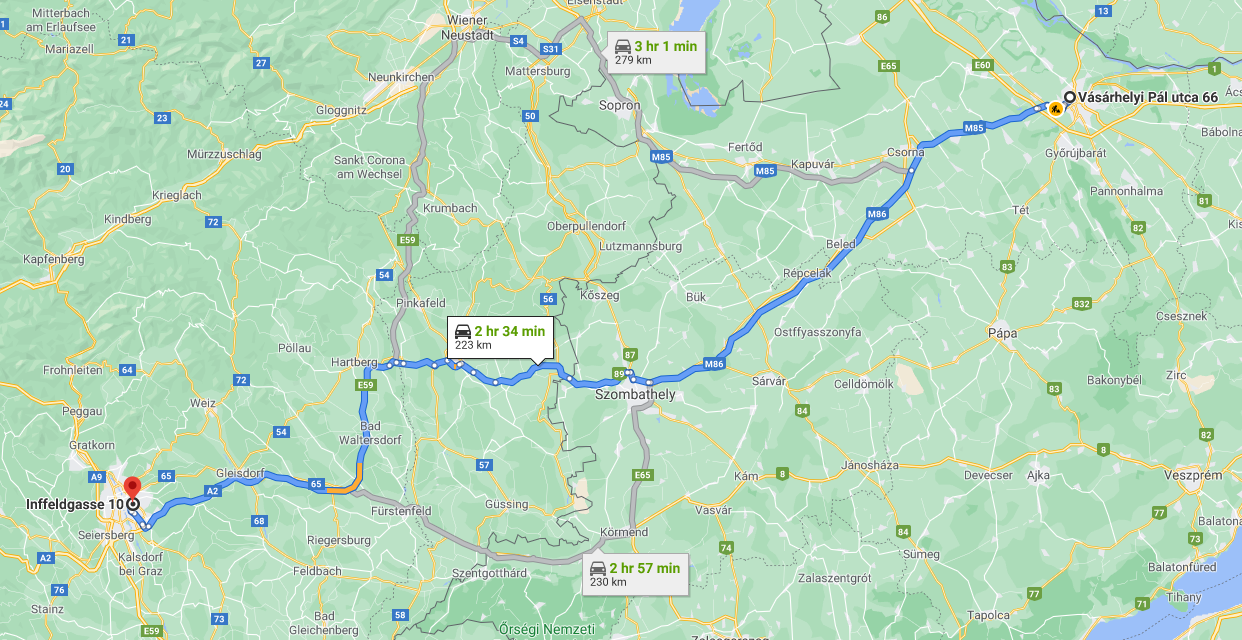 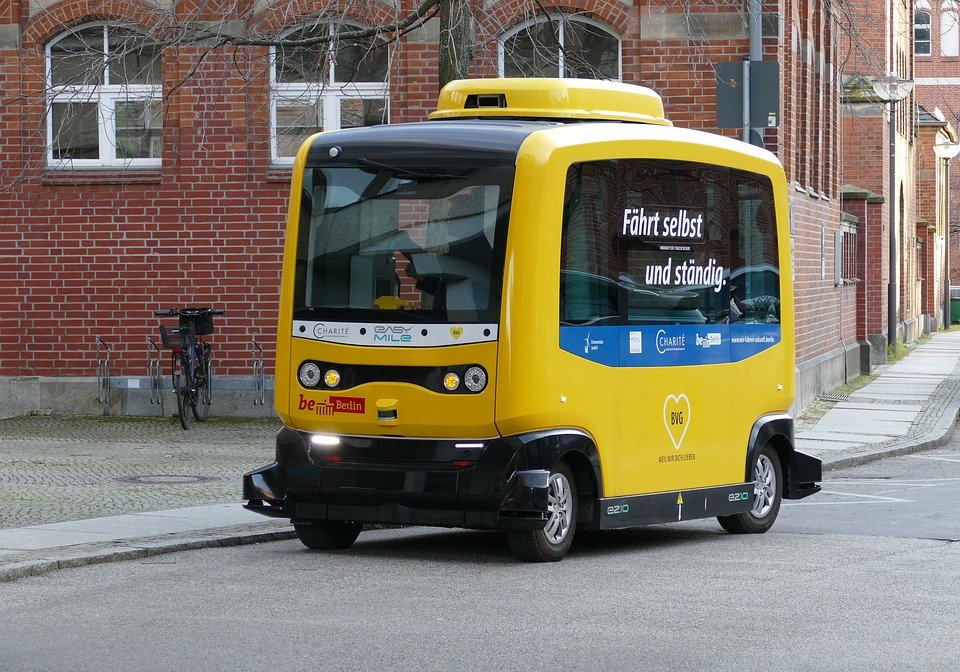 Lehetséges definíciók
„Egy gép akkor intelligens, ha úgy viselkedik, ahogy egy ember tenné ugyanabban a helyzetben.”
Lehetséges definíciók
„Egy gép akkor intelligens, ha úgy viselkedik, ahogy egy ember tenné ugyanabban a helyzetben.” 
„Az intelligencia egy rendszer azon képessége, amely alkalmassá teszi arra, hogy céljai elérése érdekében alkalmazkodni tudjon számos különböző környezethez.”
Lehetséges definíciók
„Egy gép akkor intelligens, ha úgy viselkedik, ahogy egy ember tenné ugyanabban a helyzetben.” 
„Az intelligencia egy rendszer azon képessége, amely alkalmassá teszi arra, hogy céljai elérése érdekében alkalmazkodni tudjon számos különböző környezethez.” 
„Az intelligencia annak a képességnek a számítástani része, amely a célok elérését teszi lehetővé a világban.”
Lehetséges definíciók
„Egy gép akkor intelligens, ha úgy viselkedik, ahogy egy ember tenné ugyanabban a helyzetben.” 
„Az intelligencia egy rendszer azon képessége, amely alkalmassá teszi arra, hogy céljai elérése érdekében alkalmazkodni tudjon számos különböző környezethez.” 
„Az intelligencia annak a képességnek a számítástani része, amely a célok elérését teszi lehetővé a világban.” 
„Az intelligencia láthatólag két dolog kombinációja: azé a képességé, hogy ‘gyorsan kitaláljunk valamit’, valamint, hogy amire már korábban rájöttünk, azt ‘elő tudjuk hívni és megismételni’.”
Az MI térképe
Az MI térképe
Az MI hatalmas terület és számos témát foglal magába.
Az MI térképe
Az MI hatalmas terület és számos témát foglal magába. 
Sokféleképpen kategorizálható/strukturálható.
Az MI térképe
Az MI hatalmas terület és számos témát foglal magába. 
Sokféleképpen kategorizálható/strukturálható.
A következőkben az MI-hez tartozó területek egyfajta strukturálását láthatjuk:
Cselekvés
Mozgás
Vizualizáció
Érzékelés
Képfelismerés
Szenzoros adatok
…
Gondolkodás
Logika
Útkeresés
…
Mesterséges intelligencia
Neurális hálózatok
Gráfok
Tanulás
Felügyelt tanulás
Megerősítéses tanulás
…
Tudás
Tudás tárolása
Adatbázisok
…
Gondolkodás
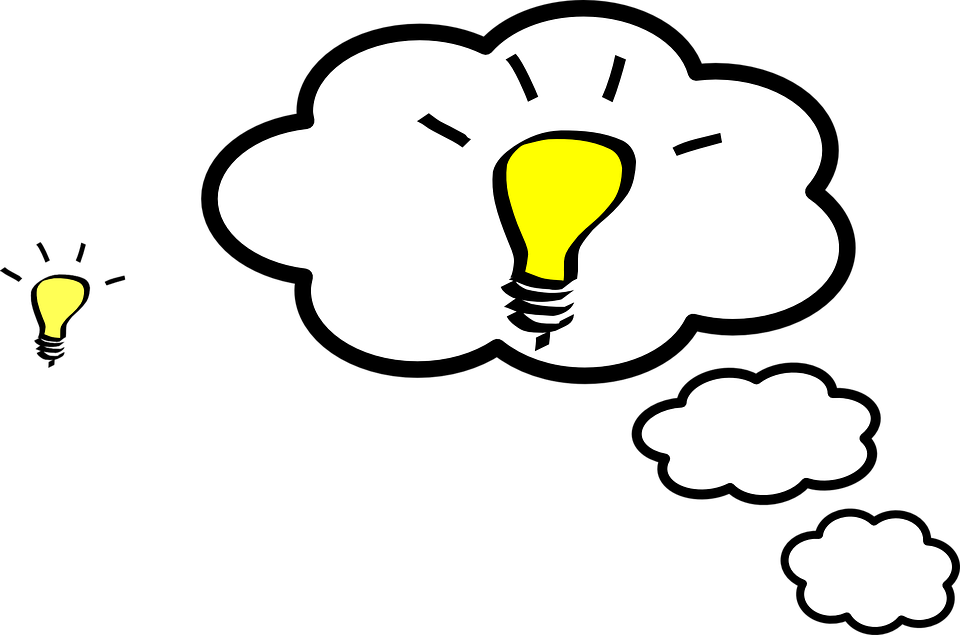 Ide tartozik:
Következtetés
Logika
Problémamegoldás
…
Példák:
Legrövidebb út megtalálása
Cselekvések értékének kiszámítása egy játékban
Legjobb cselekvés kiválasztása
Tények alapján igaz állításokra vonatkozó következtetések levonása
Tudás
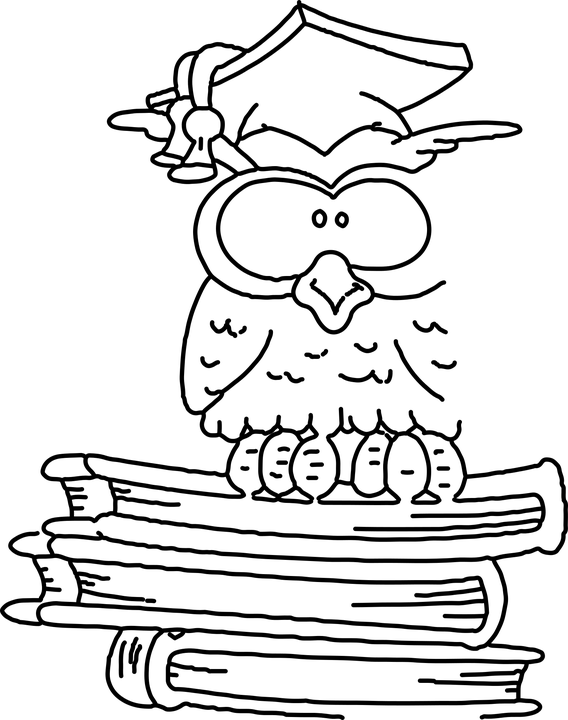 Ide tartozik:
Tudás tárolása
Adatbázisok
Ontológiák
…
Példák:
Hatékony hozzáférés a tárolt tudáshoz
Adatok közötti kapcsolatok tárolása
Jó kategorizálás az adatok csoportosításához
Tanulás
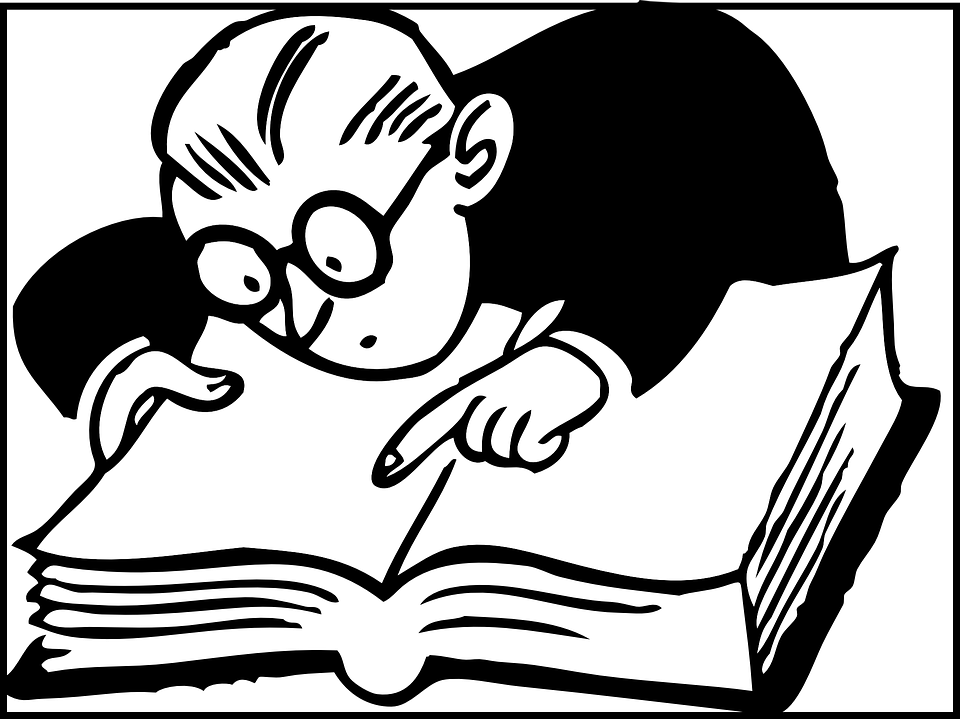 Ide tartozik:
Felügyelt tanulás
Megerősítéses tanulás
Felügyelet nélküli tanulás
…
Példák:
Algoritmusok tanítása példákkal
Algoritmusok tanítása büntetéssel és jutalmazással
Személyre szabott (egyedi) hirdetés
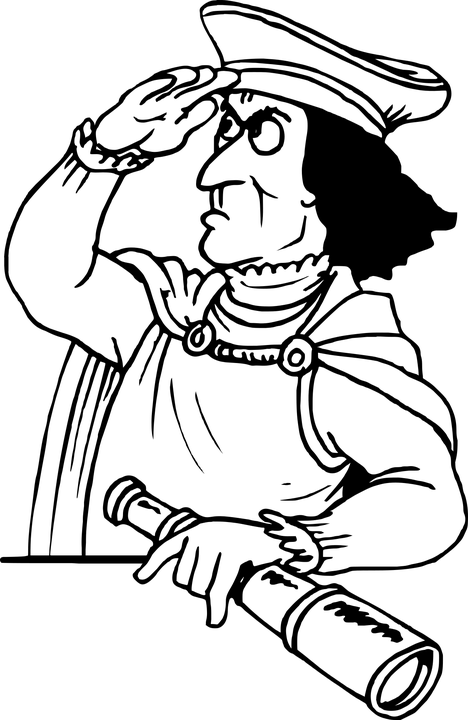 Érzékelés
Ide tartozik:
Bármi, ami a környezet érzékelésével 
   kapcsolatos
Szenzoros adatok
Képfelismerés
…
Példák:
Ultrahangos szenzorok használata tárgyak felismeréséhez
Kamerák használata emberek megkülönböztetésére
utasítások felismerése
Cselekvés
Ide tartozik:
Bármilyen környezettel való interakció
Példák:
Eredmények megjelenítése a kijelzőn
Vezetés a megadott célponthoz
Alacsony akkumulátorszint jelzése
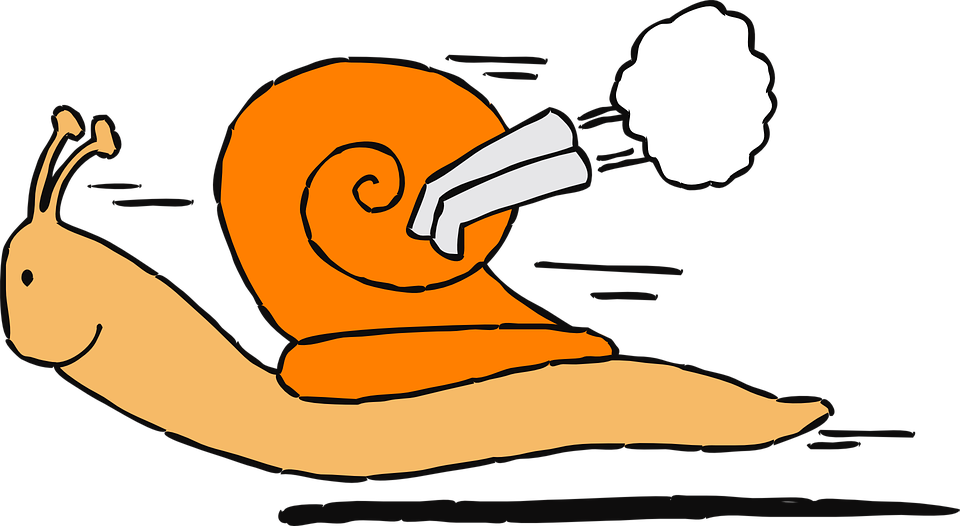 Példák kategorizálása
Melyik területhez tartoznak az alábbi példák?
Több jó válasz is lehetséges!
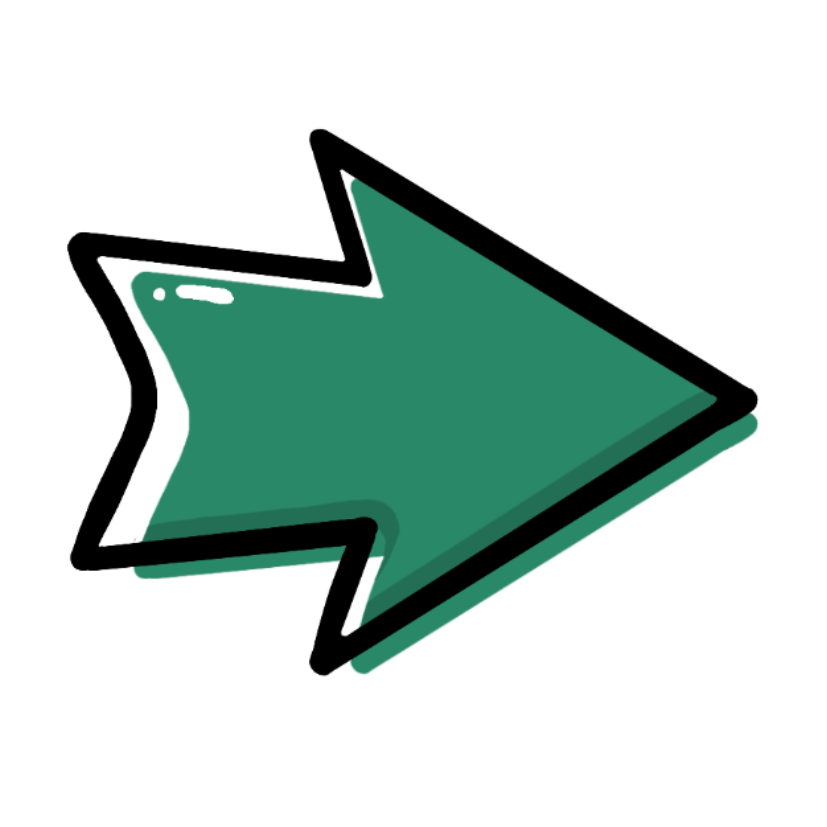 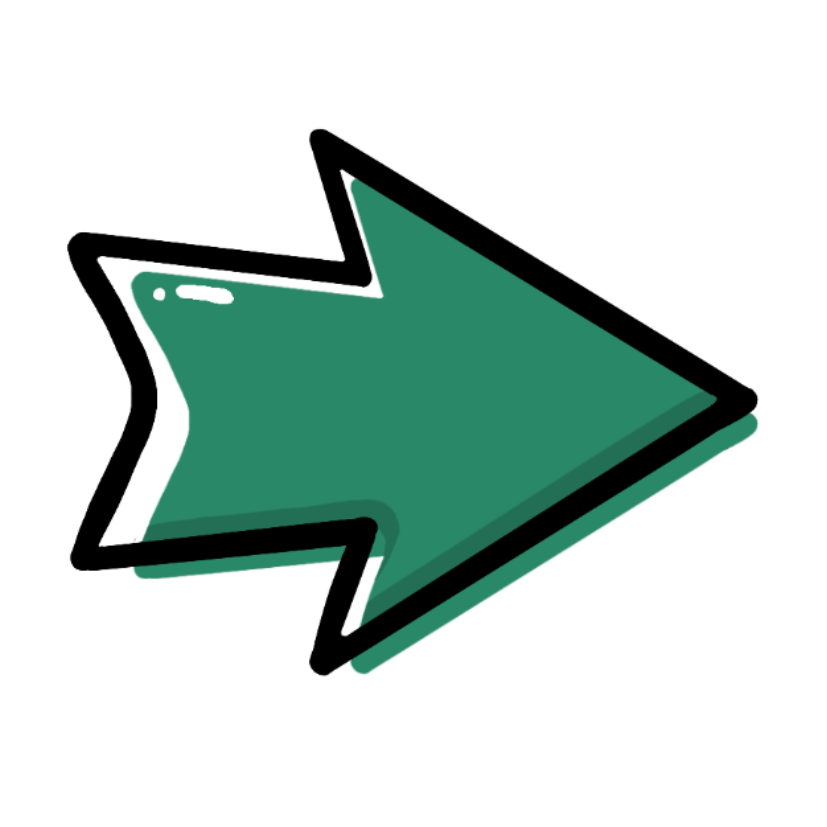 … ide tartozik
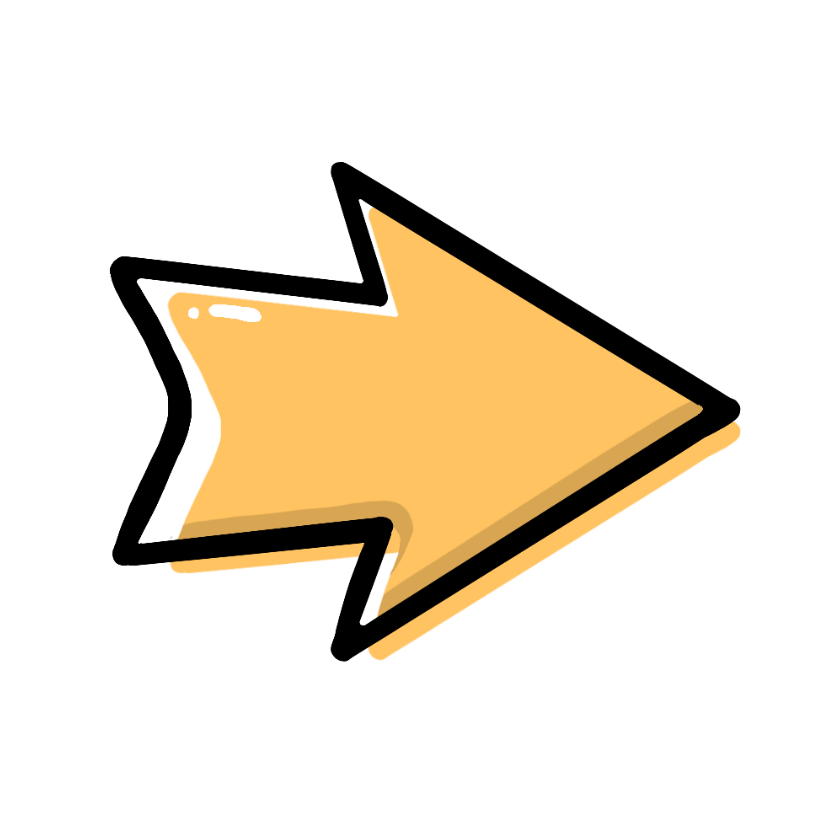 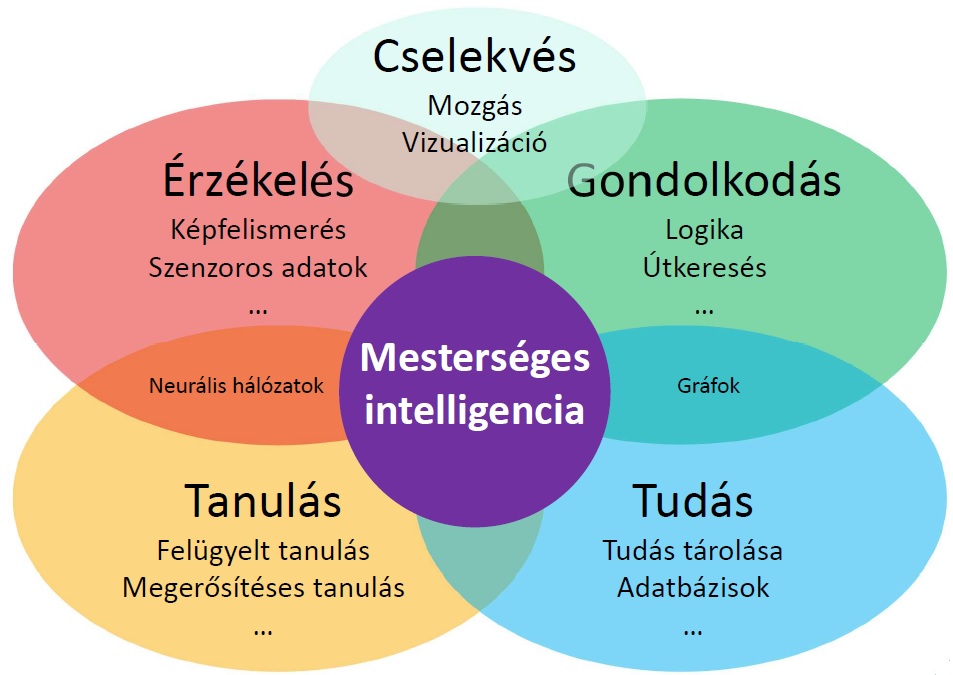 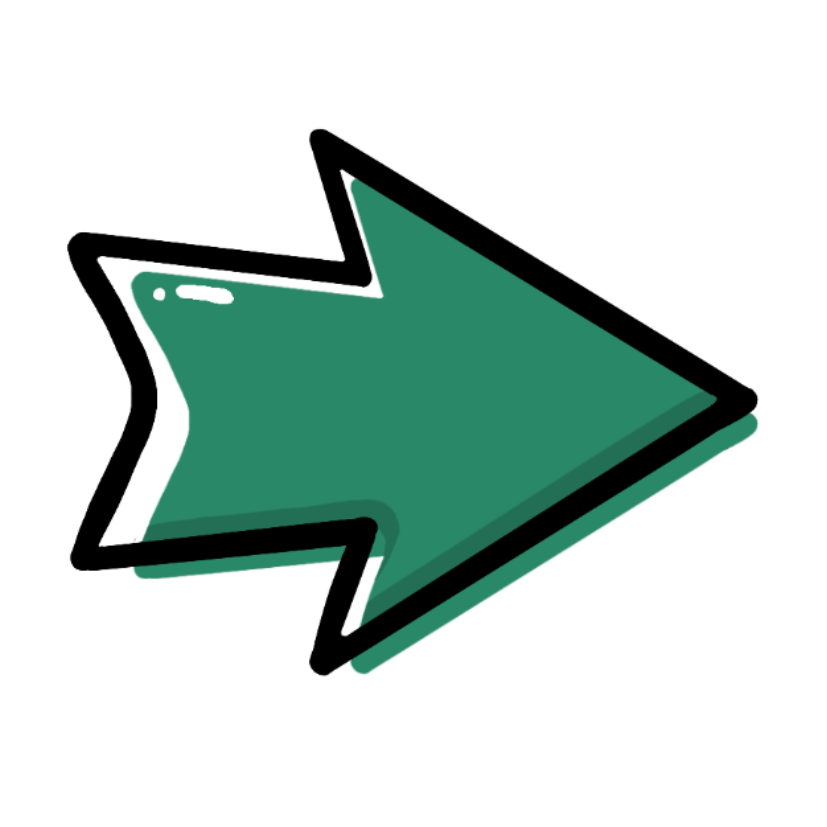 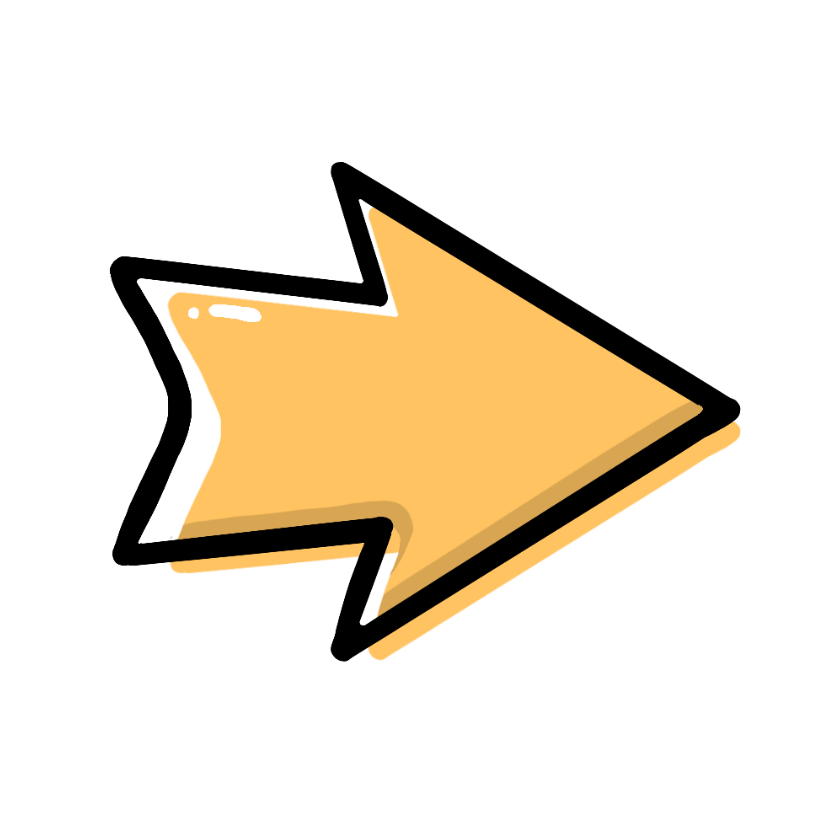 … talán ide tartozik
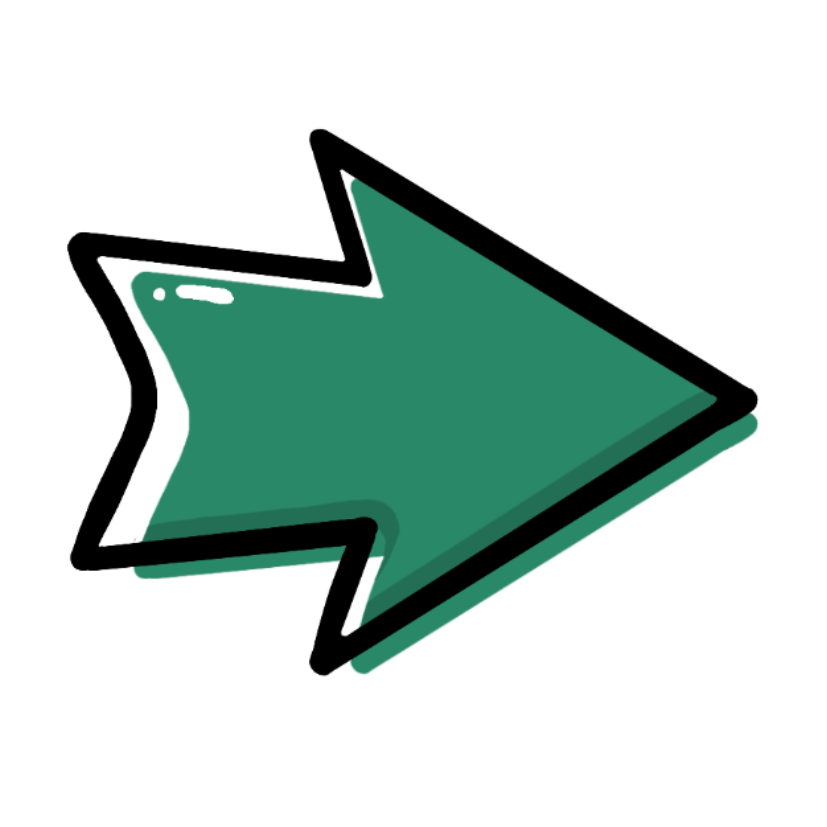 … talán nem ide tartozik
1. Kenyérpirító
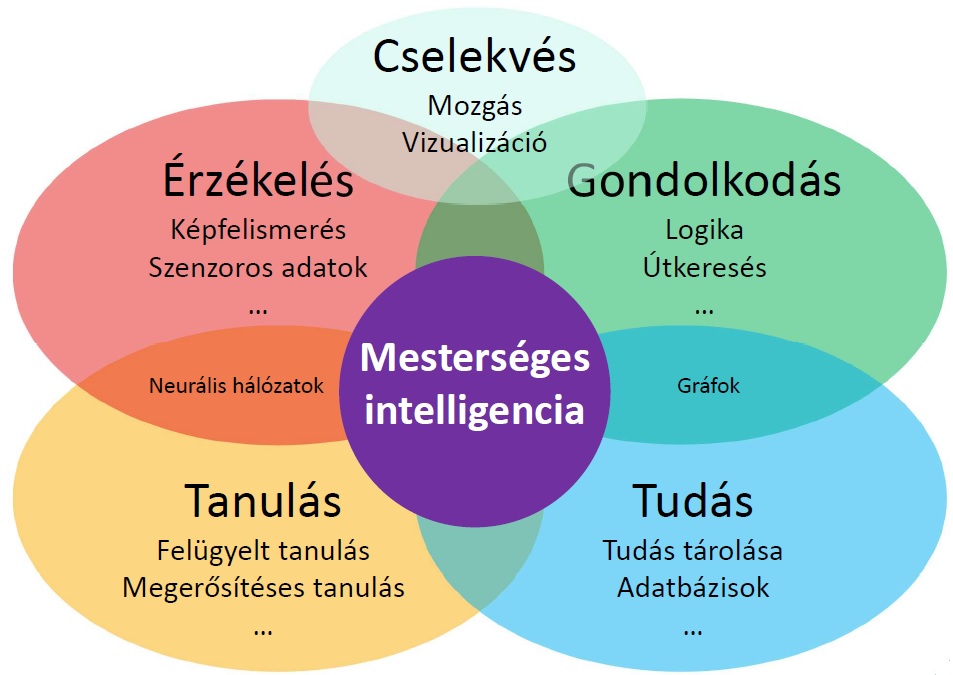 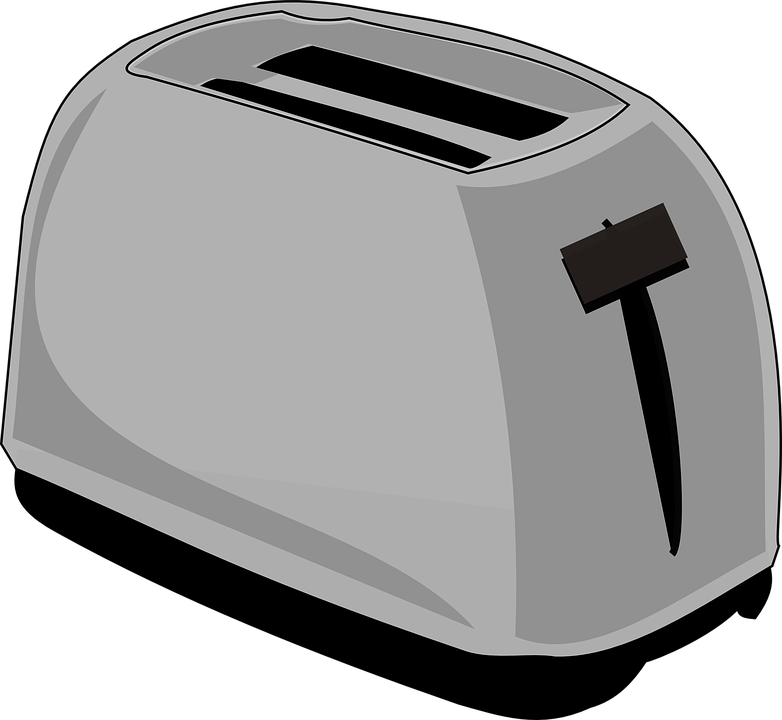 1. Kenyérpirító
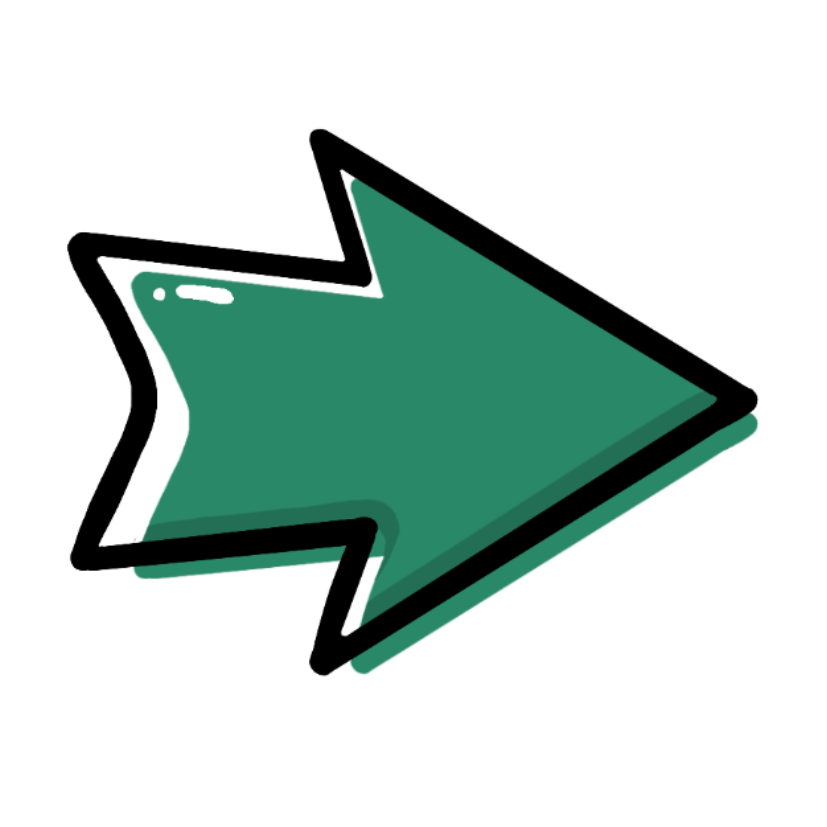 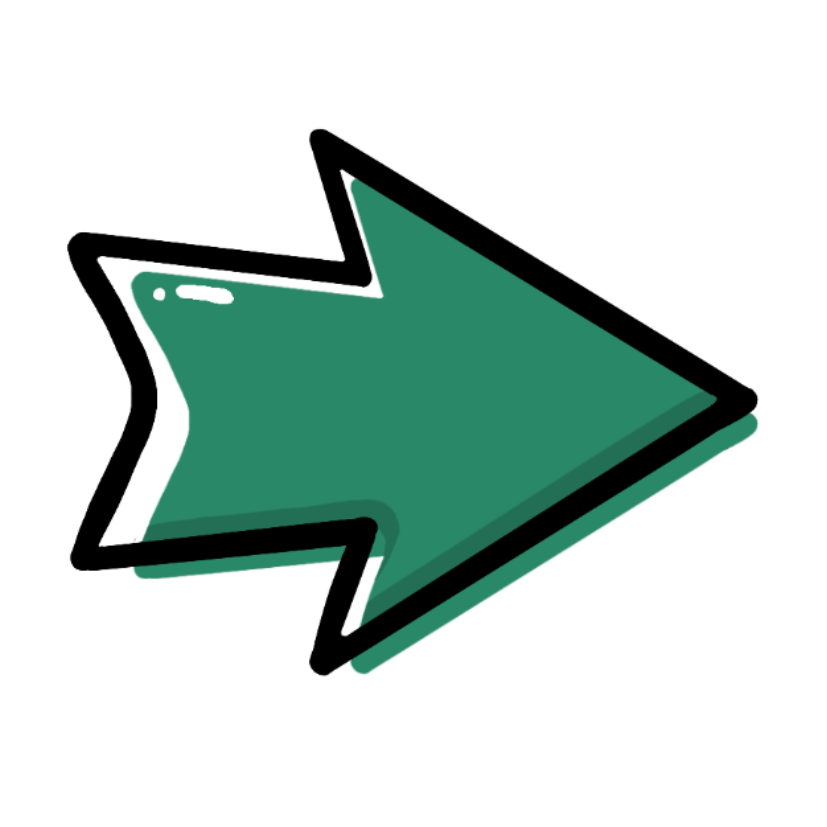 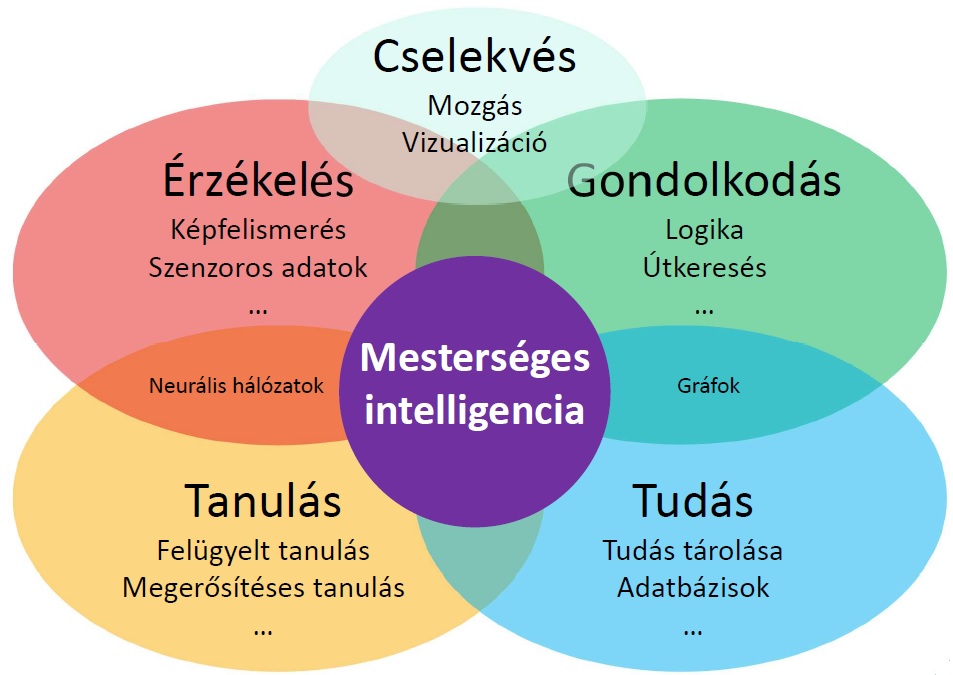 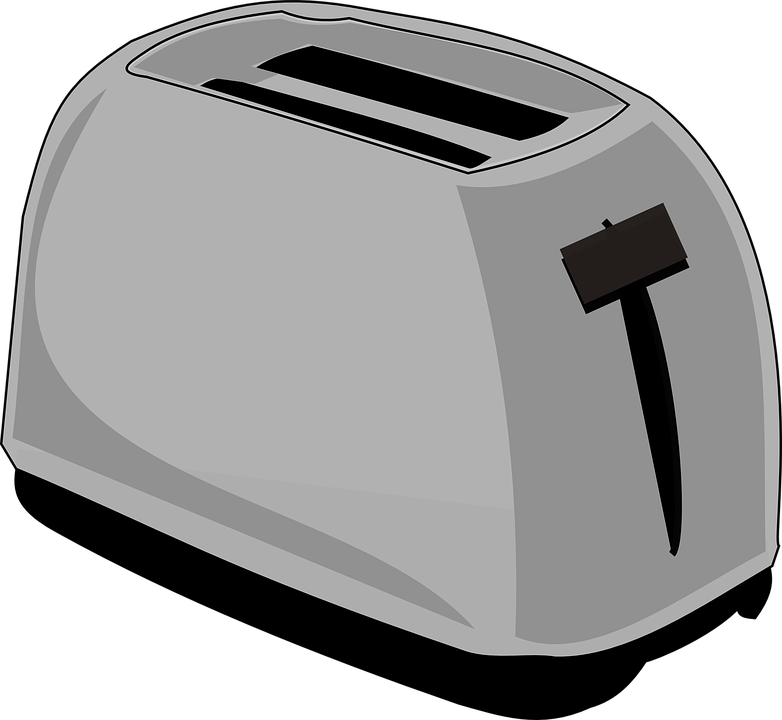 3. Sakkrobot
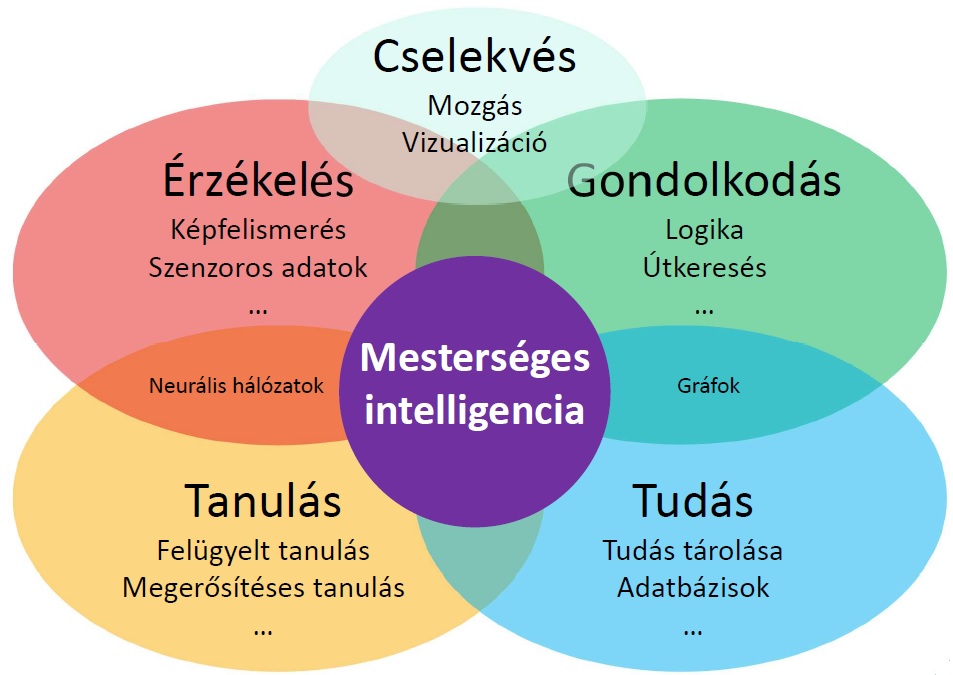 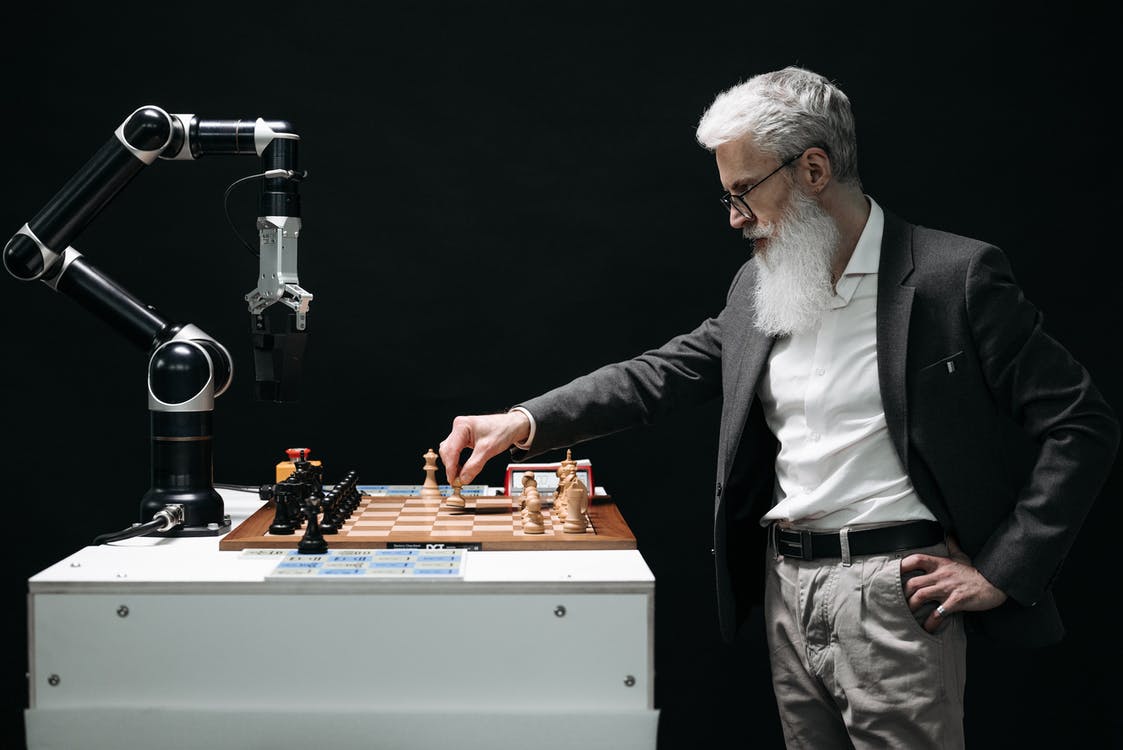 3. Sakkrobot
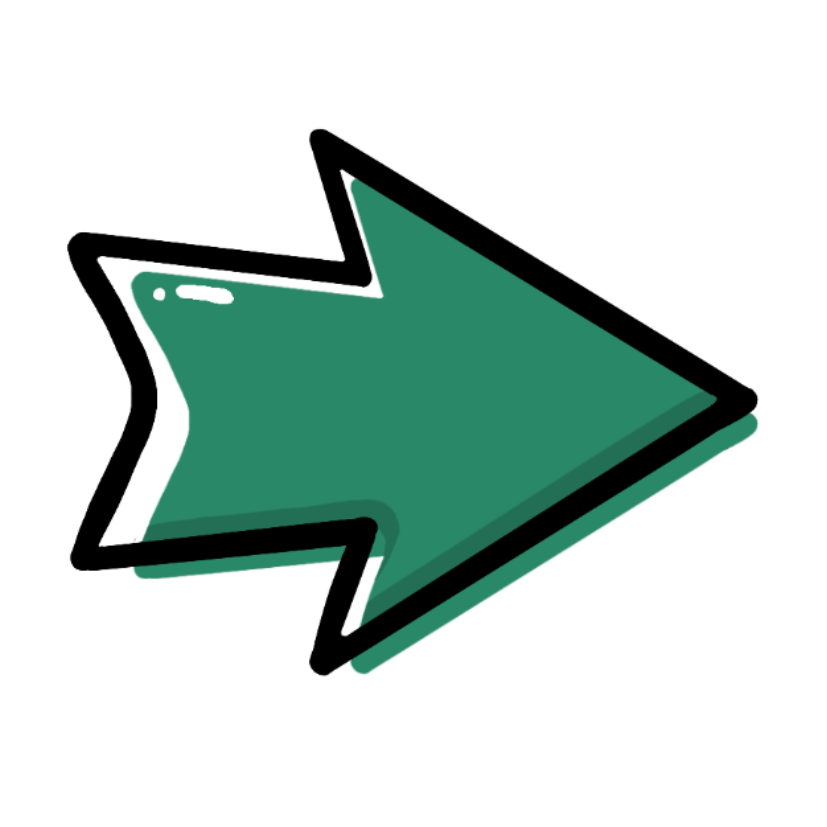 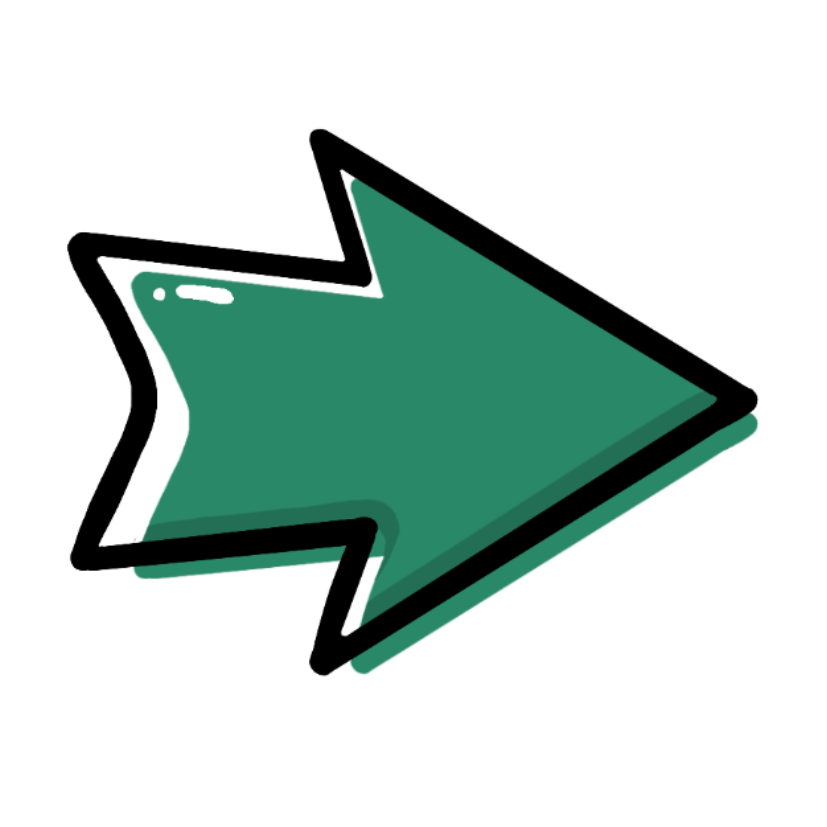 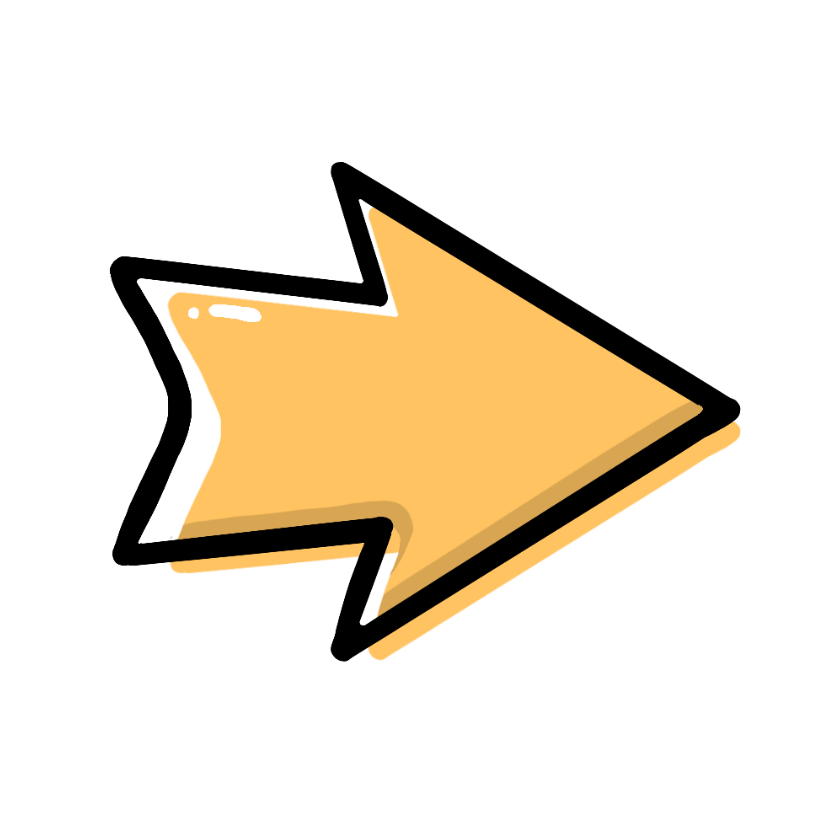 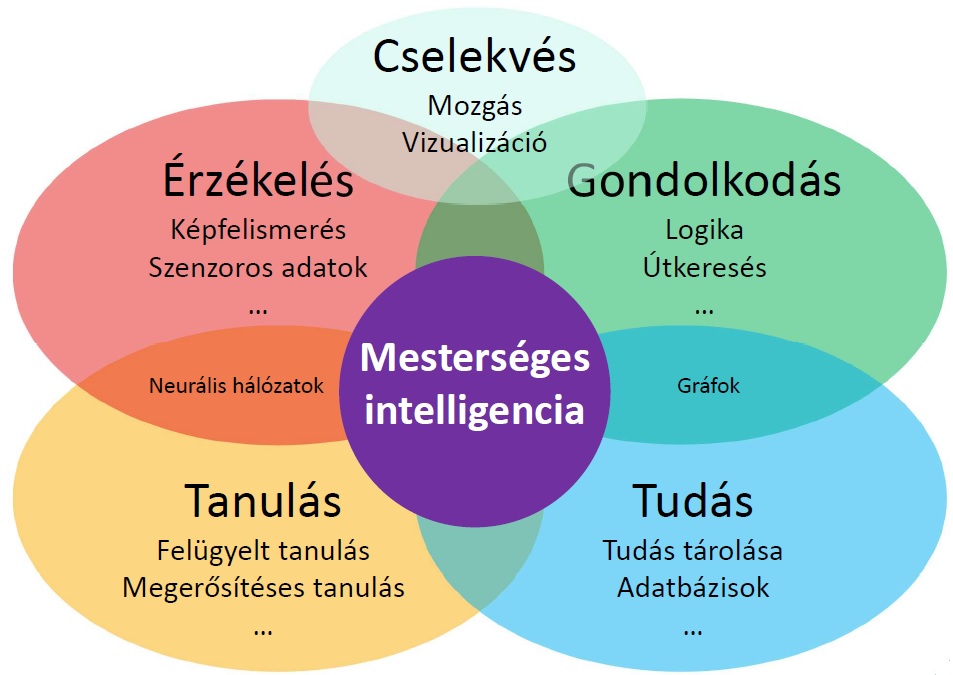 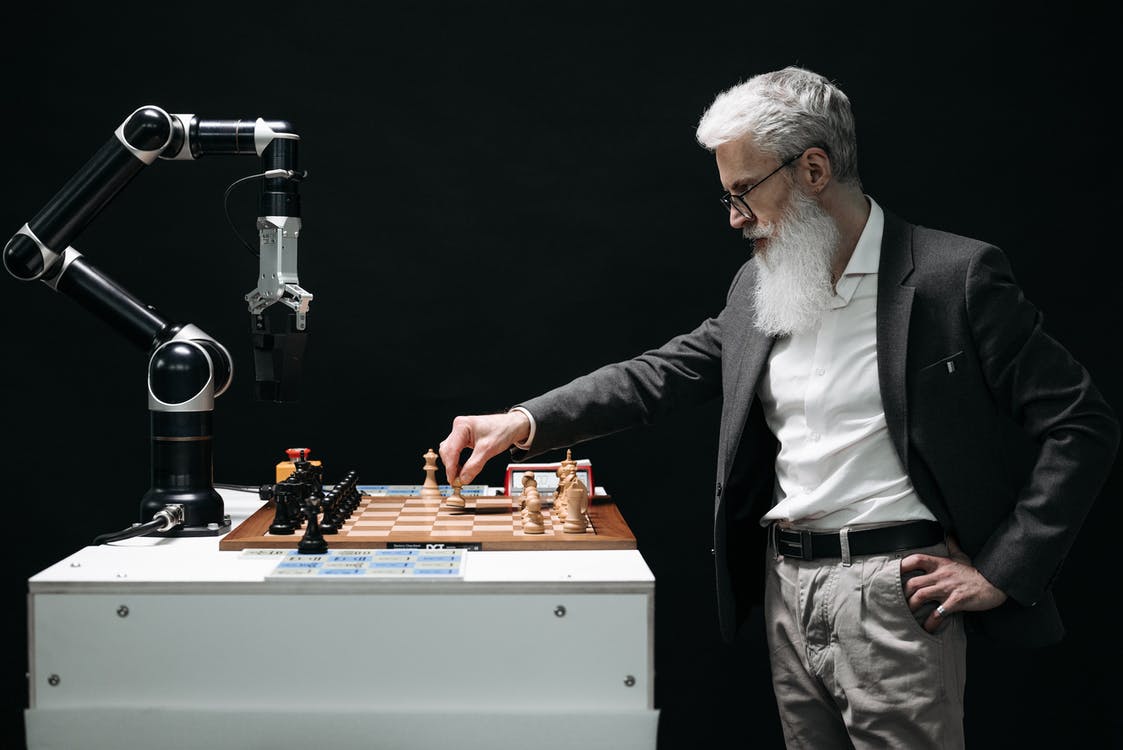 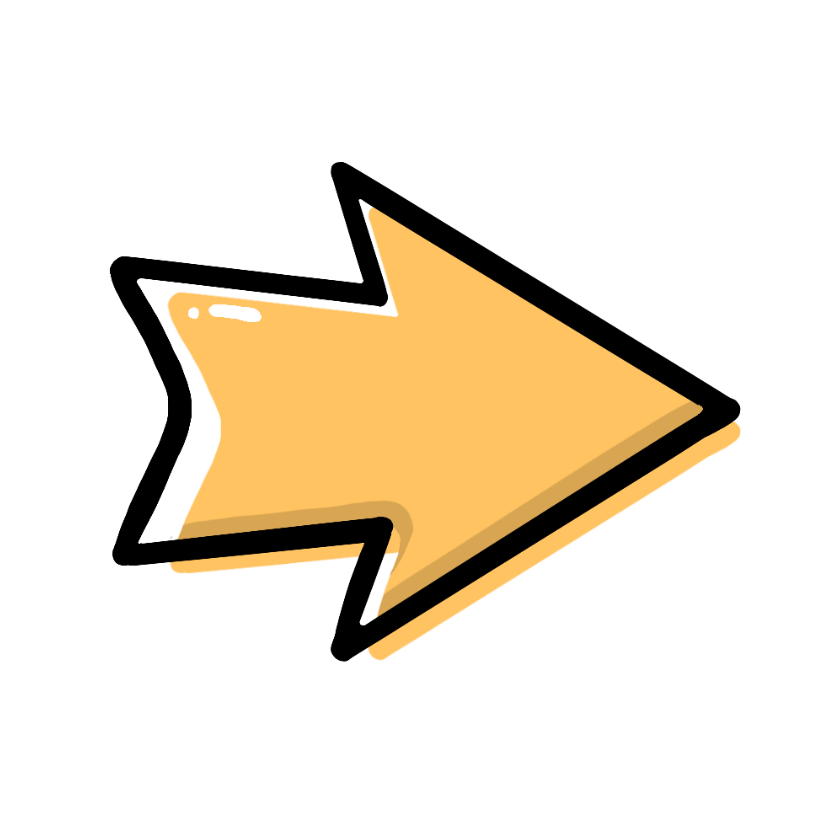 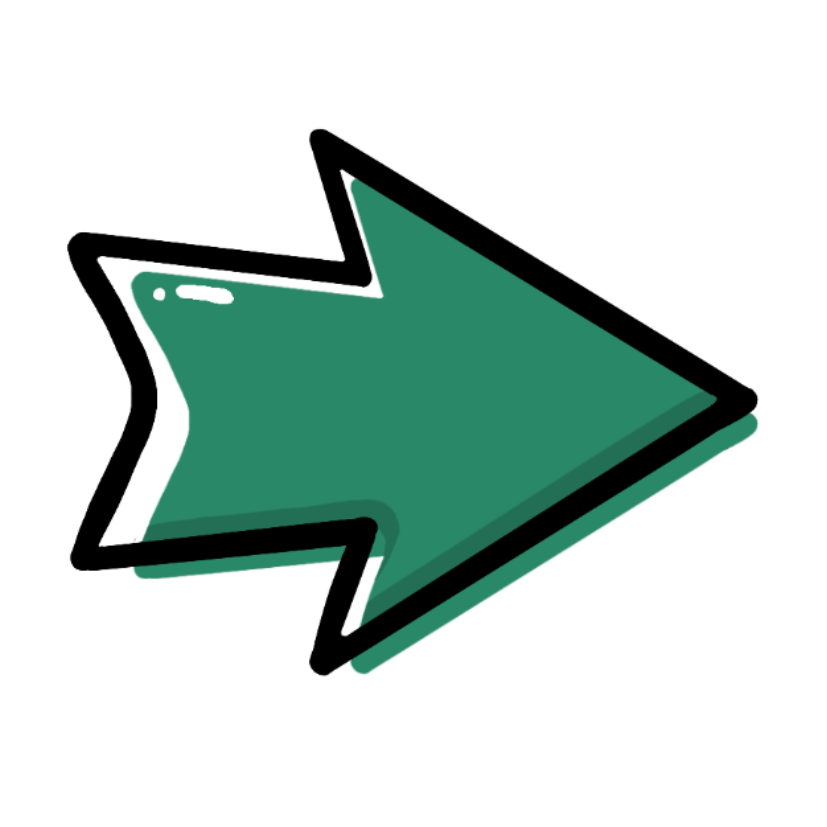 5. Önvezető autó
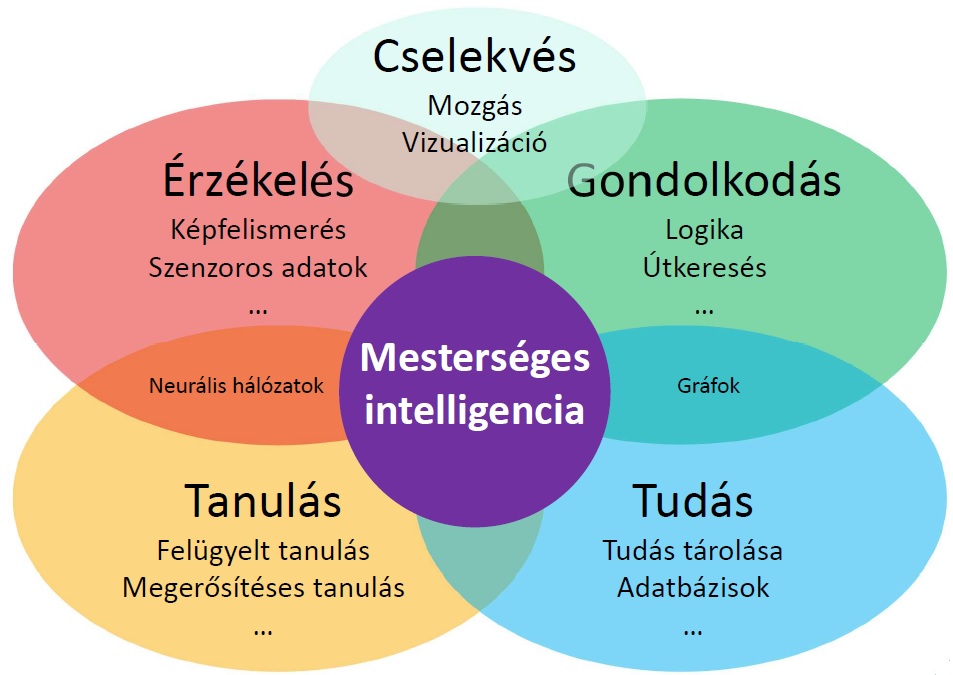 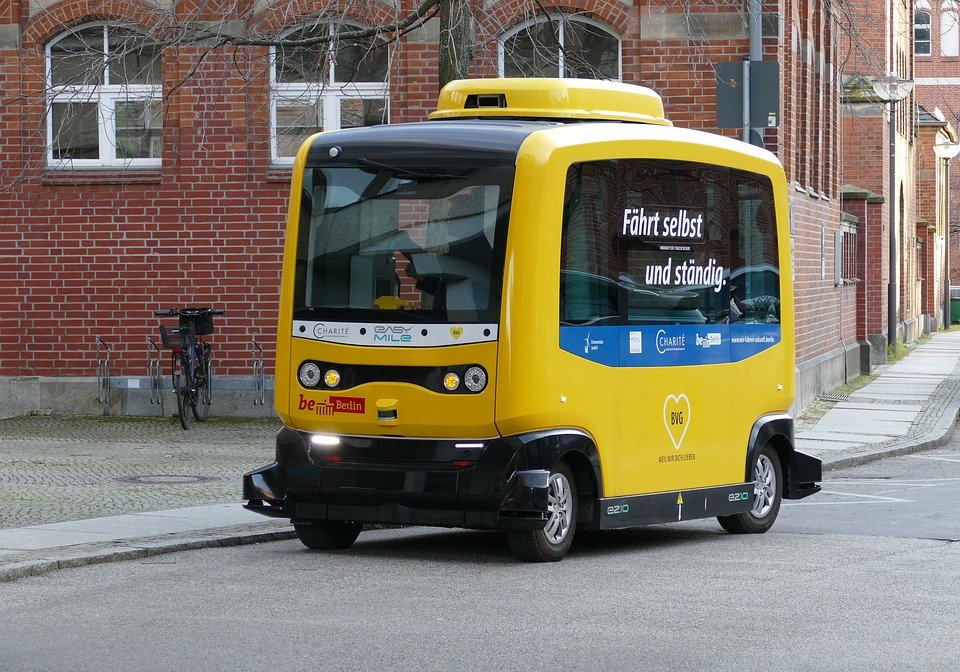 5. Önvezető autó
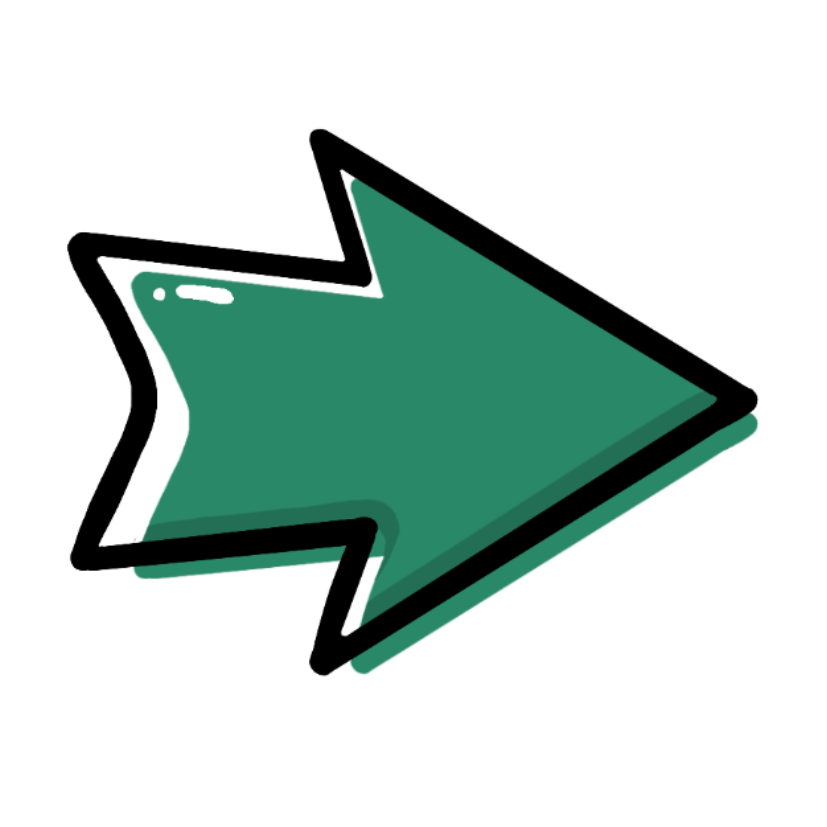 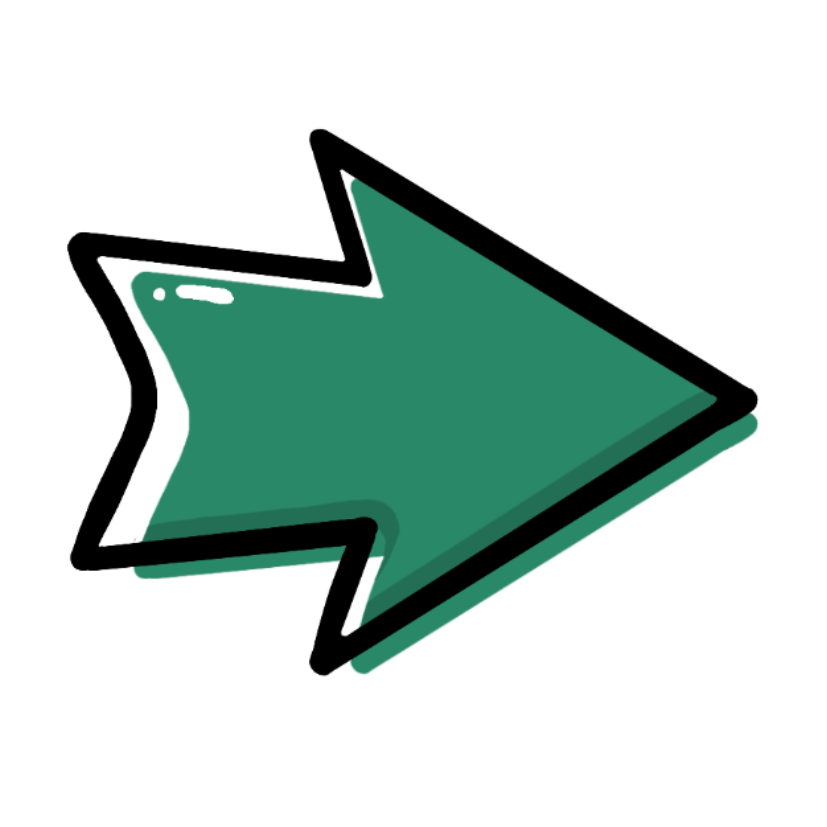 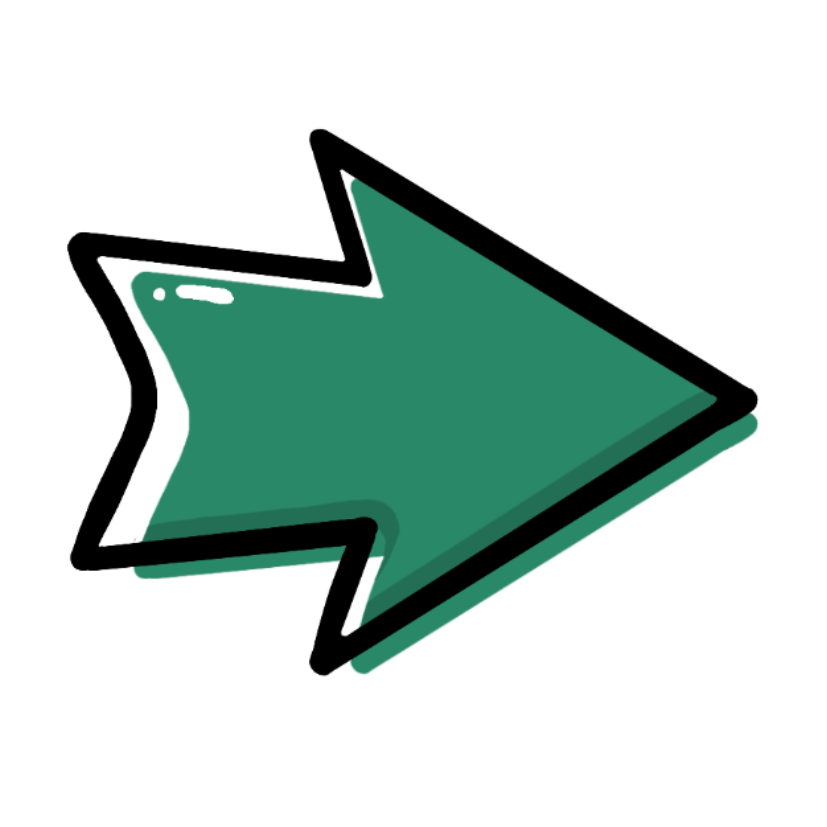 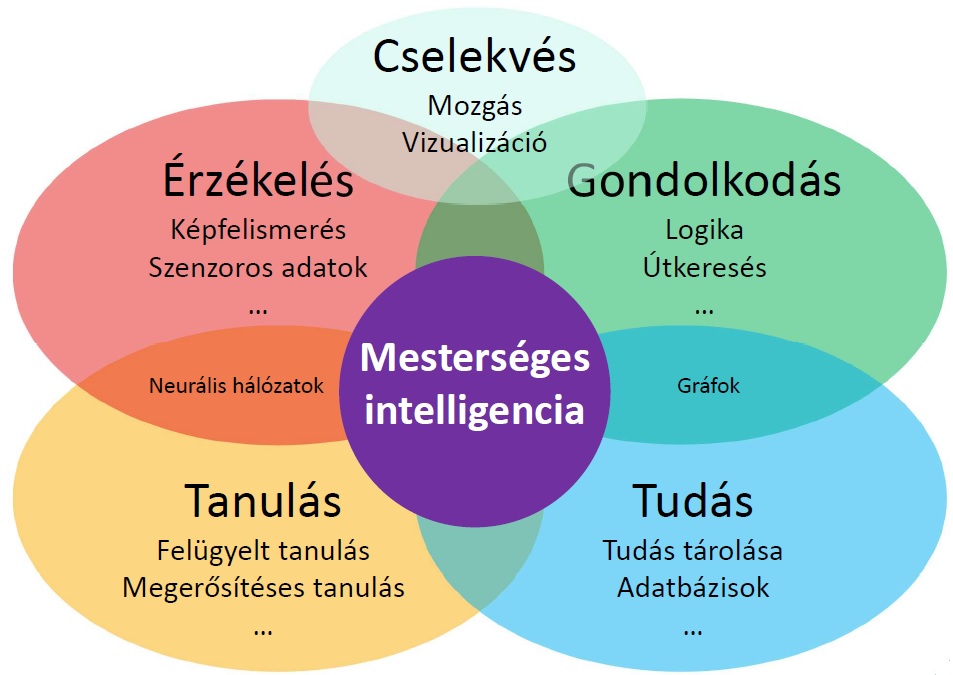 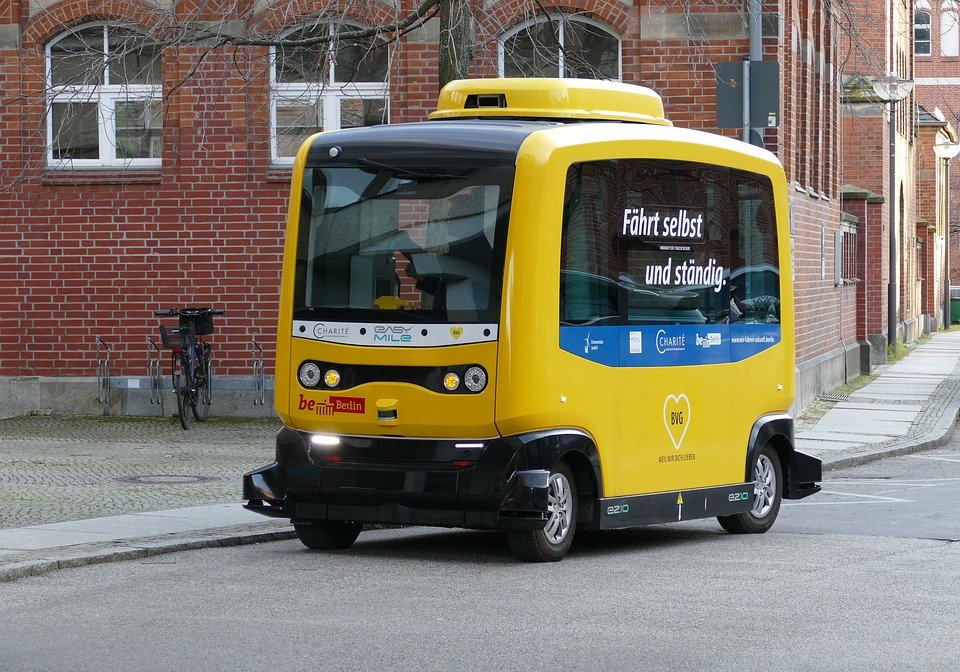 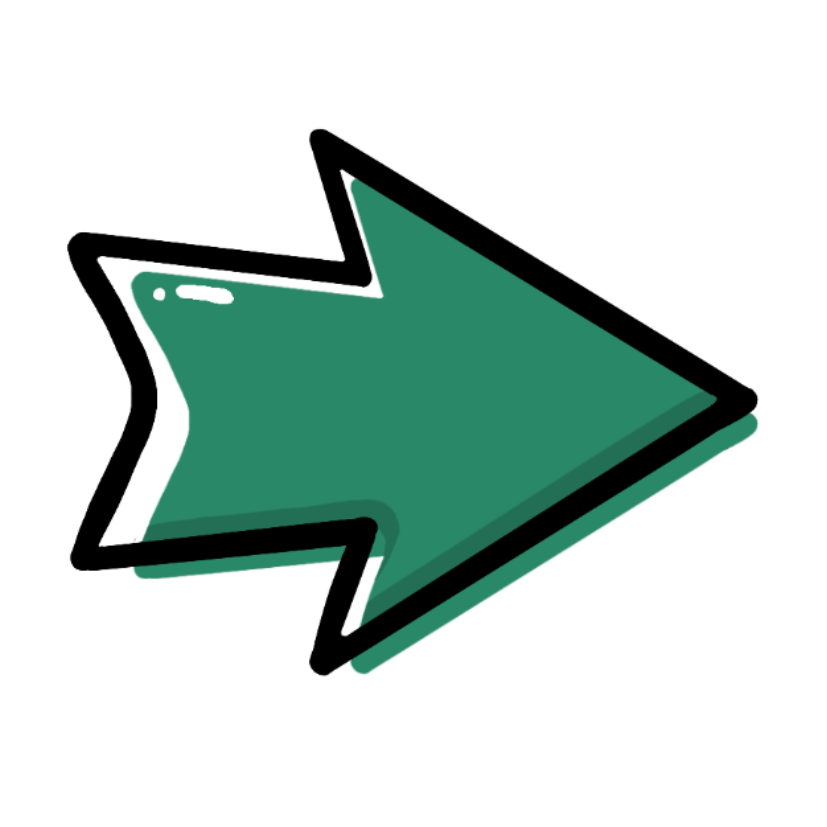 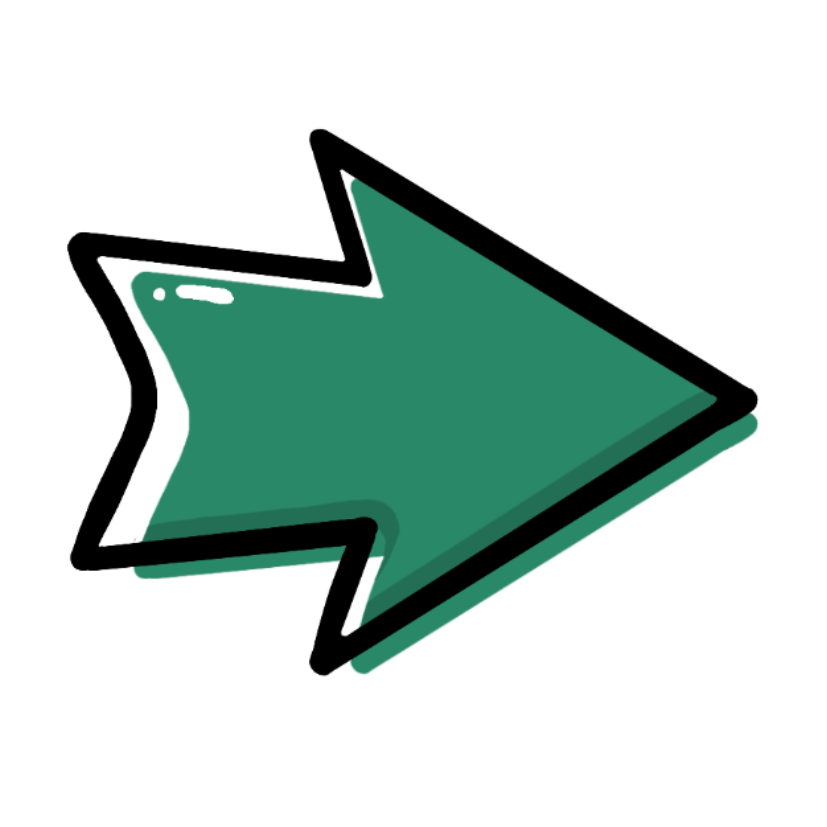 6. Takarító robot
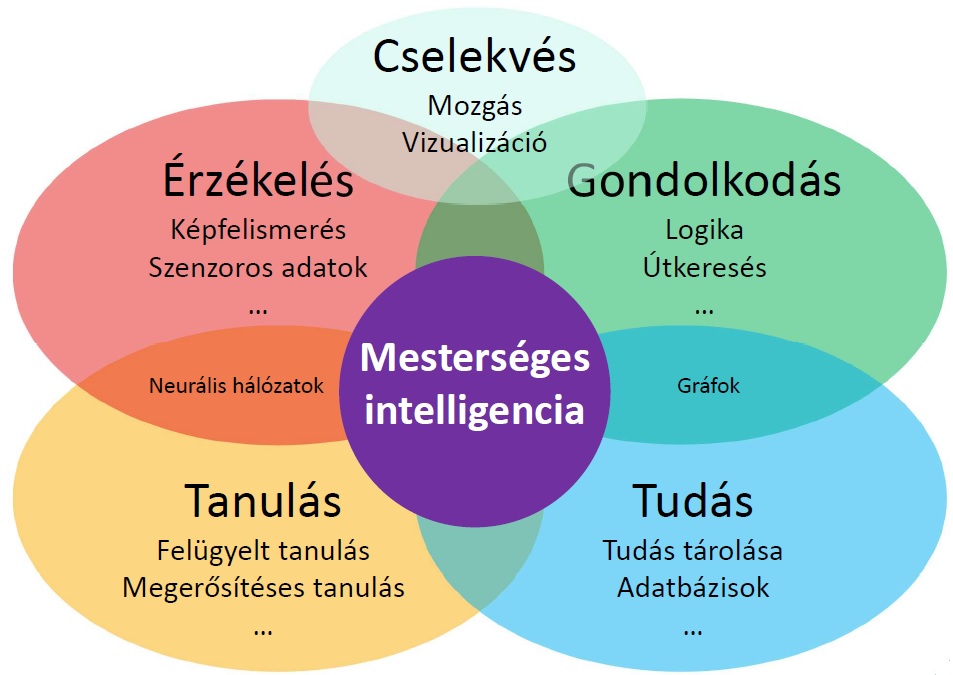 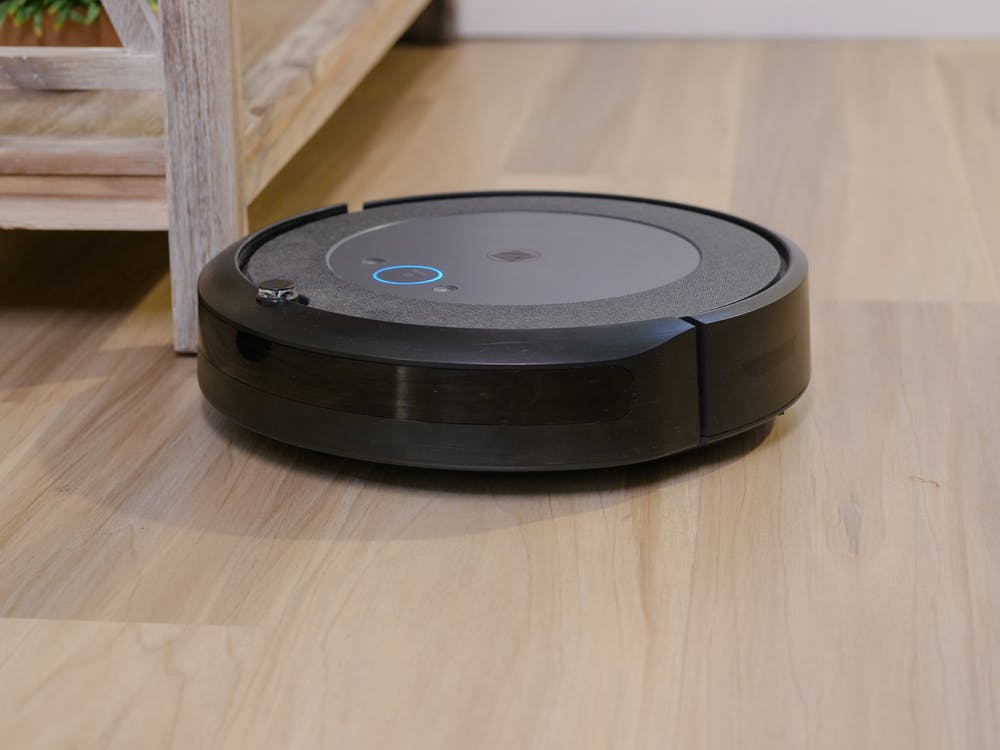 6. Takarító robot
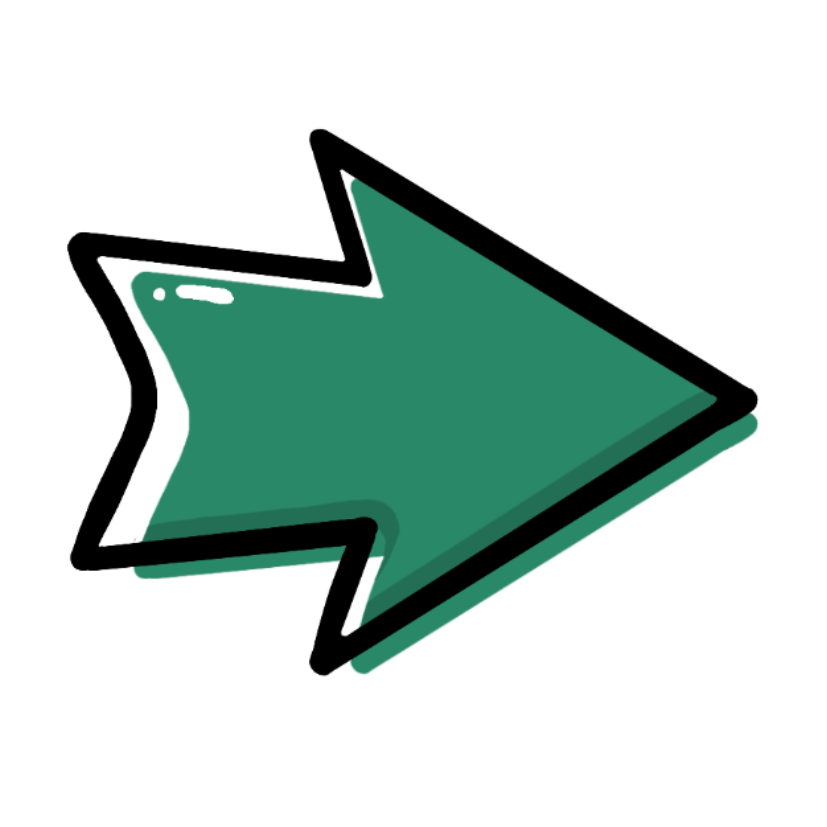 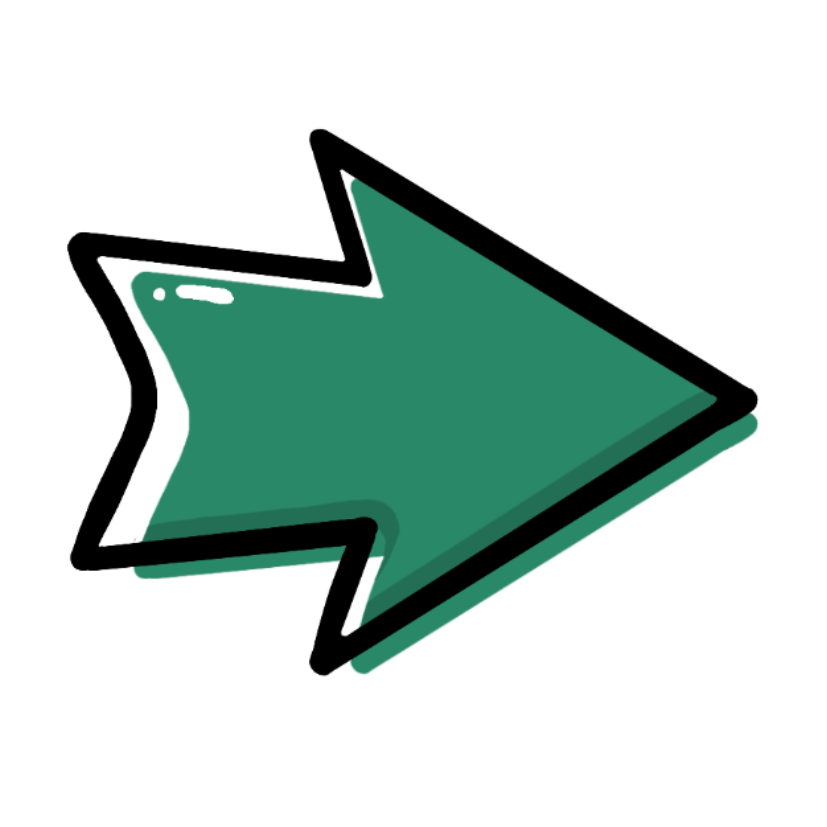 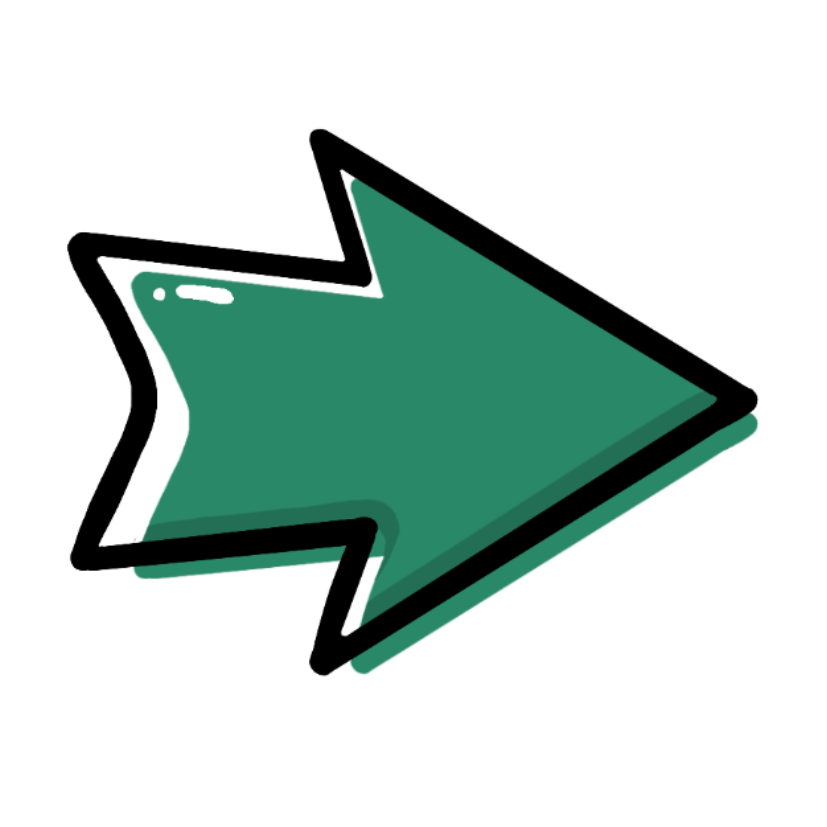 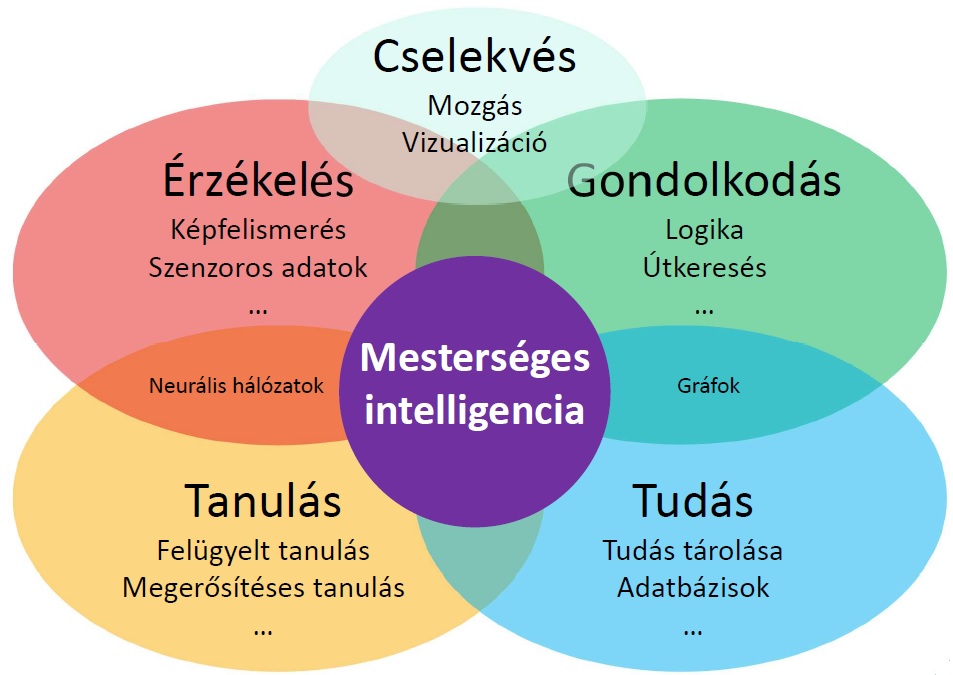 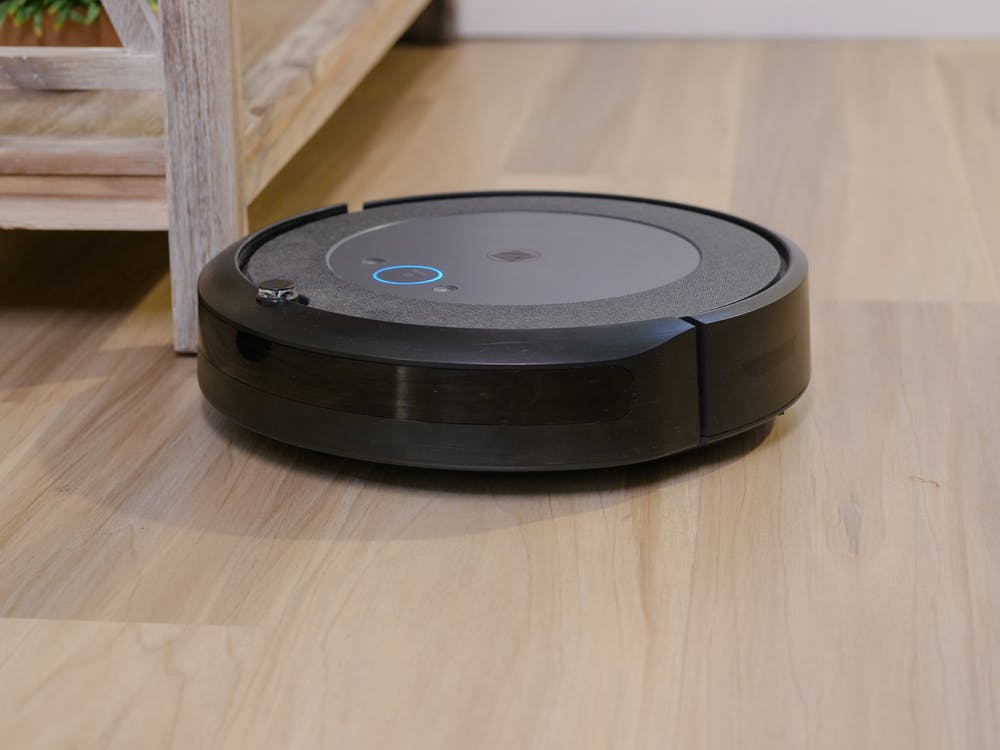 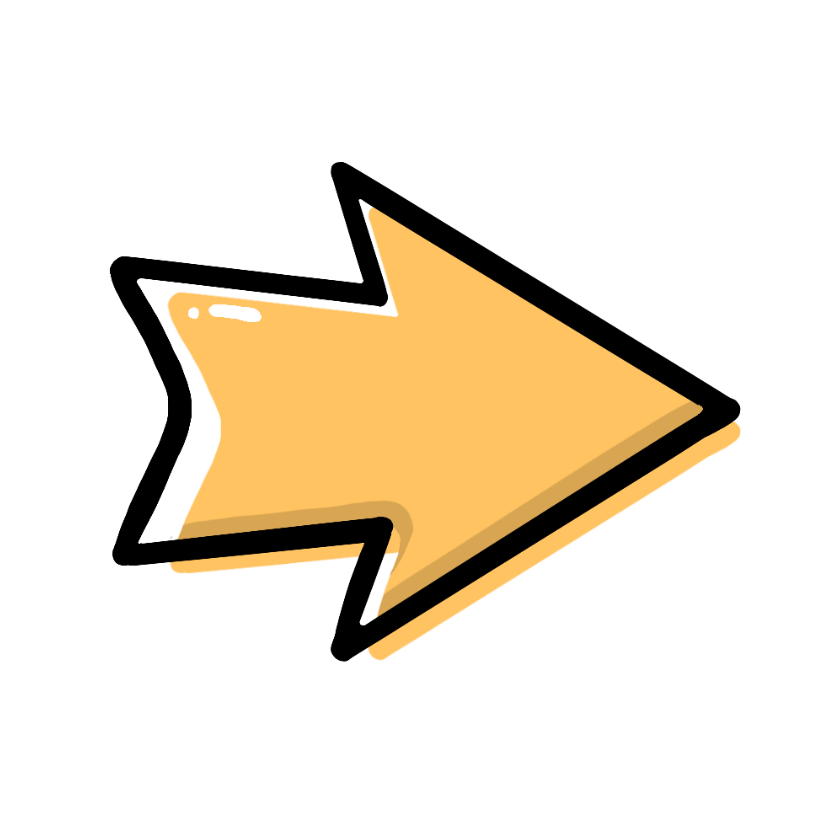 Az MI térképe
Az MI-nek számos területe van 
A gépi tanulás csak egy közülük…
A legtöbb rendszer több terület kombinációja
Lehetőségek és korlátok
Video
EN: https://youtu.be/alIq_wG9FNk
DE: https://youtu.be/92P0-mKMq9I
HU:
8. Földtisztító robot
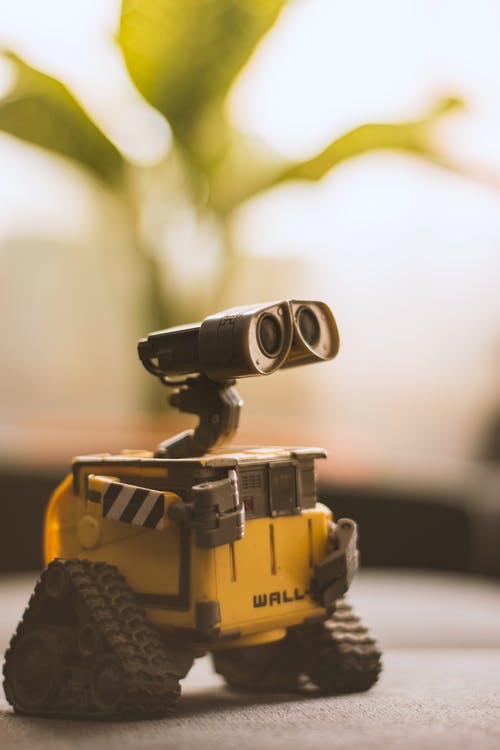 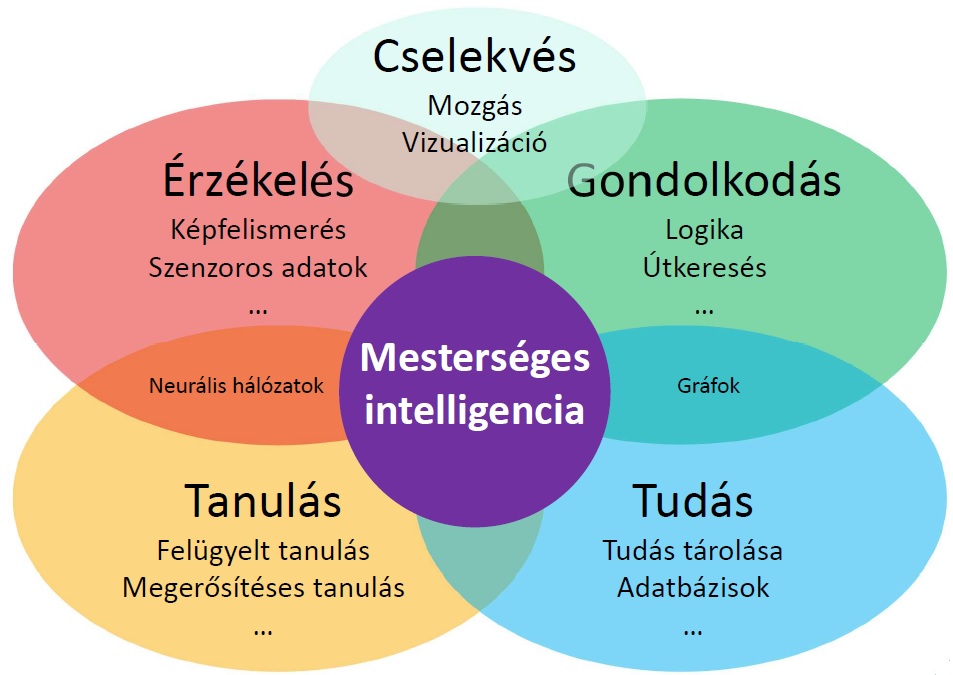 8. Földtisztító robot
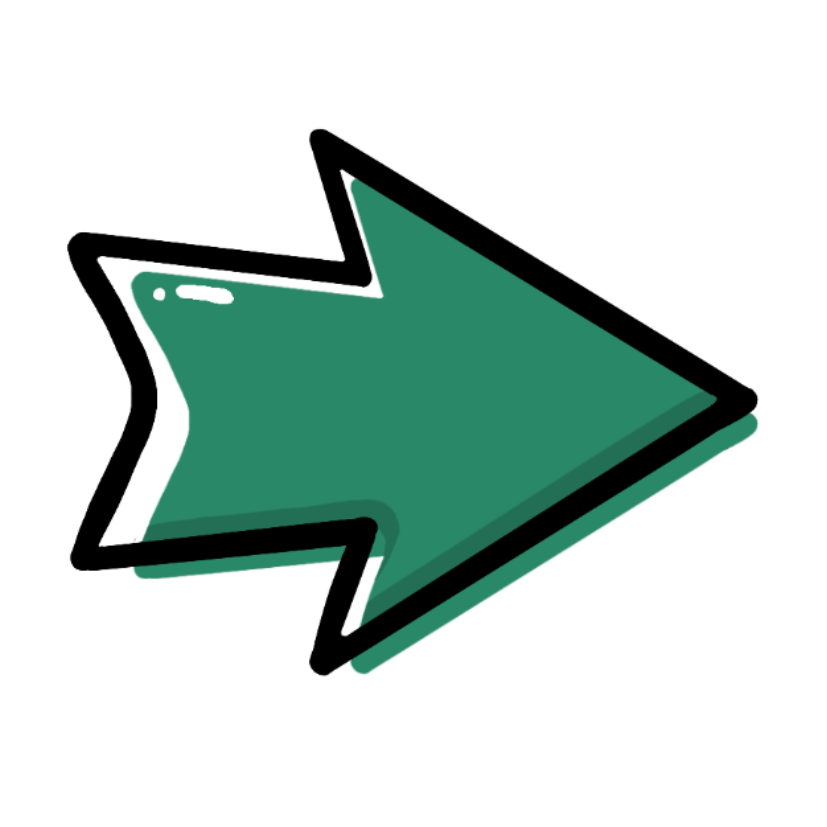 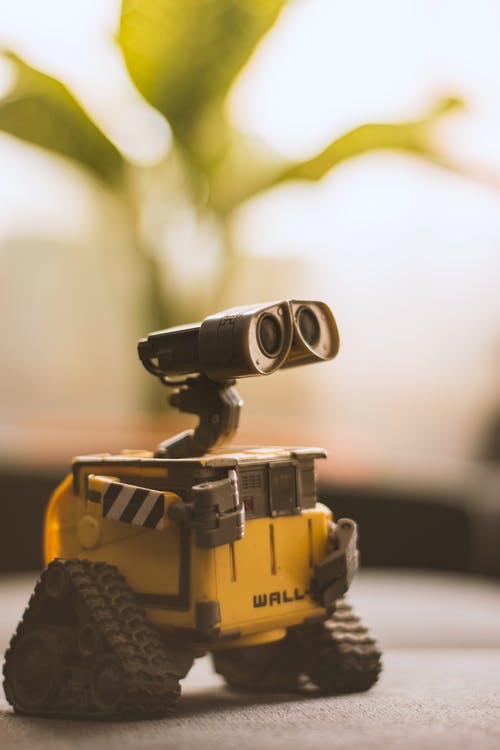 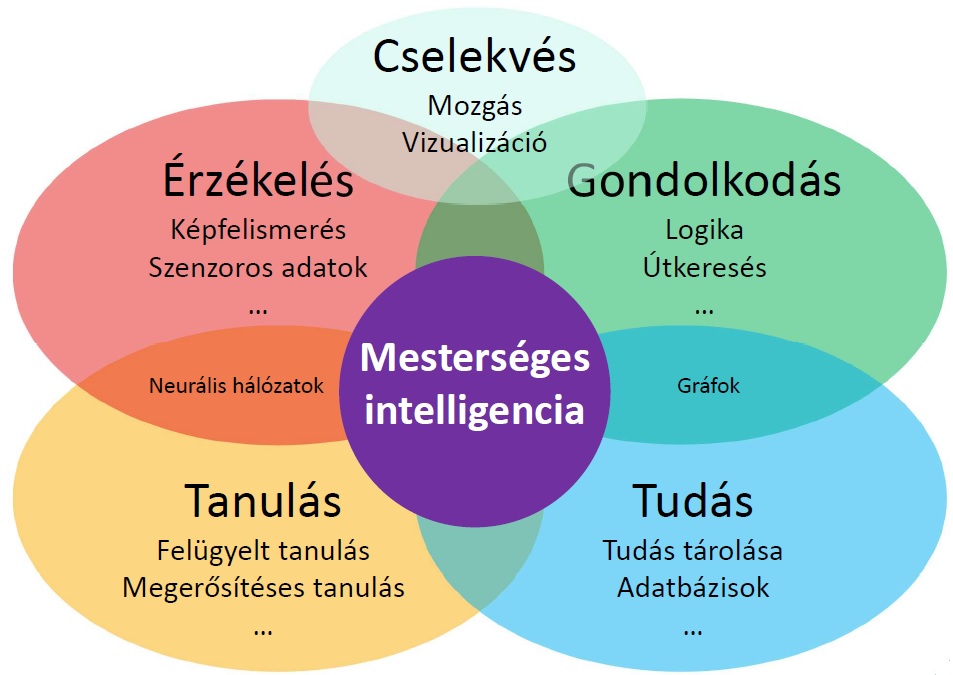 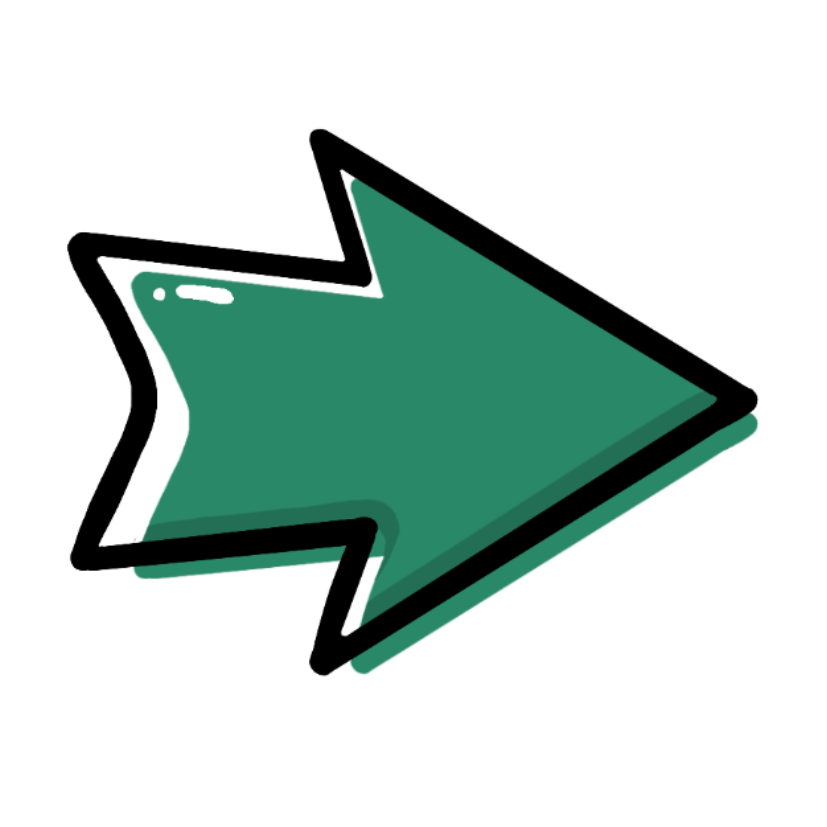 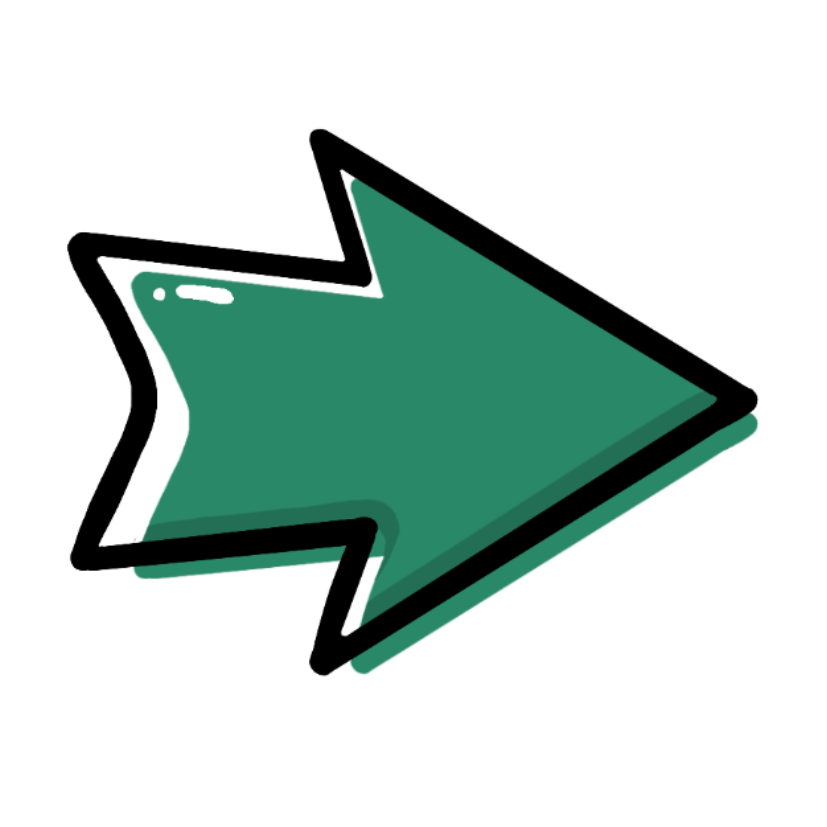 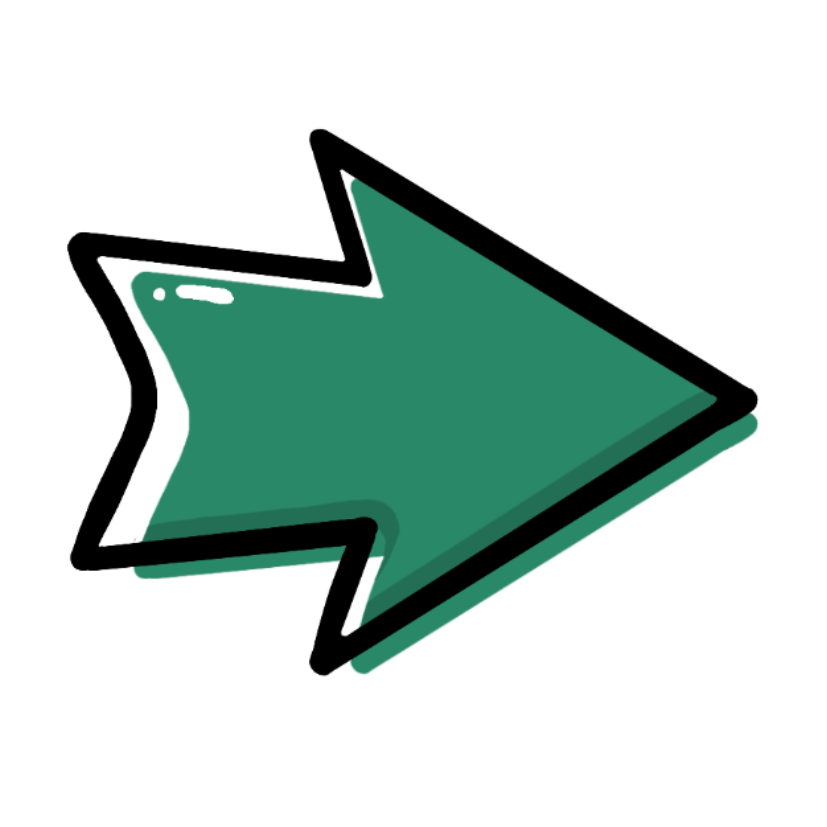 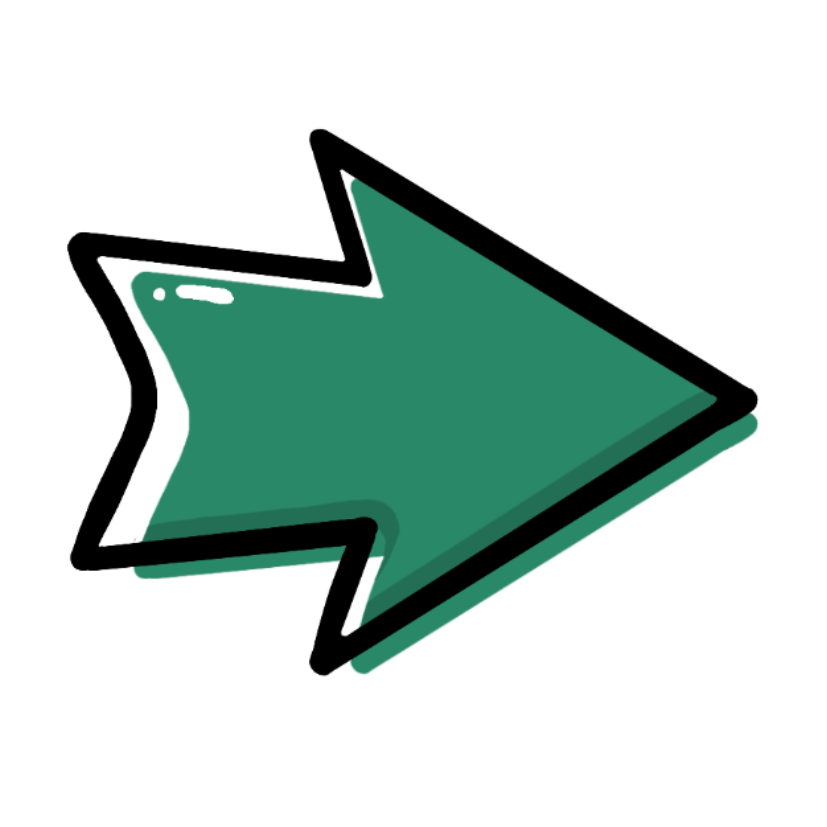 8. Földtisztító robot
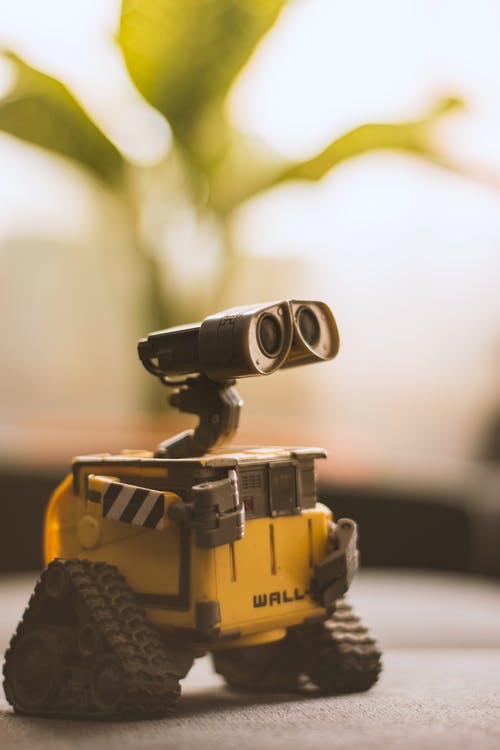 Mi a különbség Wall-E és a többi MI-példa között?
Szűk vs. általános
Az MI-rendszereket két kategóriába sorolhatjuk: 
Szűk MI
Olyan rendszer, amely hatékonyan megold egy speciális feladatot.
Szűk vs. általános
Az MI-rendszereket két kategóriába sorolhatjuk: 
Szűk MI
Olyan rendszer, amely hatékonyan megold egy speciális feladatot.
Általános MI
Olyan intelligens rendszer, amely képes értelmezni, következtetni, mérlegelni és sikeresen cselekedni a való világban.
Szűk vs. általános
Az MI-rendszereket két kategóriába sorolhatjuk: 
Szűk MI
Olyan rendszer, amely hatékonyan megold egy speciális feladatot.
Általános MI
Olyan intelligens rendszer, amely képes értelmezni, következtetni, mérlegelni és sikeresen cselekedni a való világban.
Minden jelenlegi MI- rendszer szűk MI!
Szűk vs. általános
Az MI-rendszereket két kategóriába sorolhatjuk: 
Szűk MI
Olyan rendszer, amely hatékonyan megold egy speciális feladatot.
Általános MI
Olyan intelligens rendszer, amely képes értelmezni, következtetni, mérlegelni és sikeresen cselekedni a való világban.
Minden jelenlegi MI- rendszer szűk MI!
Nagyon jók egy meghatározott feladatban!
Szűk vs. általános
Az MI-rendszereket két kategóriába sorolhatjuk: 
Szűk MI
Olyan rendszer, amely hatékonyan megold egy speciális feladatot.
Általános MI
Olyan intelligens rendszer, amely képes értelmezni, következtetni, mérlegelni és sikeresen cselekedni a való világban.
Minden jelenlegi MI- rendszer szűk MI!
Nagyon jók egy meghatározott feladatban!
De nem értik mit csinálnak…
Szűk vs. általános
Az MI-rendszereket két kategóriába sorolhatjuk: 
Szűk MI
Olyan rendszer, amely hatékonyan megold egy speciális feladatot.
Általános MI
Olyan intelligens rendszer, amely képes értelmezni, következtetni, mérlegelni és sikeresen cselekedni a való világban.
Minden jelenlegi MI- rendszer szűk MI!
Nagyon jók egy meghatározott feladatban!
De nem értik mit csinálnak… 
A legtöbb film általános MI-ket ábrázol!
Szűk vs. általános
Az MI-rendszereket két kategóriába sorolhatjuk: 
Szűk MI
Olyan rendszer, amely hatékonyan megold egy speciális feladatot.
Általános MI
Olyan intelligens rendszer, amely képes értelmezni, következtetni, mérlegelni és sikeresen cselekedni a való világban.
Minden jelenlegi MI- rendszer szűk MI!
Nagyon jók egy meghatározott feladatban!
De nem értik mit csinálnak… 
A legtöbb film általános MI-ket ábrázol!
Amelyeket belátható időn belül nem fogunk tudni előállítani…
Algoritmusok
Algoritmus
Utasításlista egy feladat megoldásához
Algoritmus
Utasításlista egy feladat megoldásához 
Mint egy ételrecept vagy összeszerelési útmutató
Algoritmus
Utasításlista egy feladat megoldásához 
Mint egy ételrecept vagy összeszerelési útmutató
Nagyon precíznek, világosnak kell lennie, hogy ne lehessen félreérthető
Algoritmus
Utasításlista egy feladat megoldásához 
Mint egy ételrecept vagy összeszerelési útmutató
Nagyon precíznek, világosnak kell lennie, hogy ne lehessen félreérthető 

Próbáld ki!
Adatok
Az MI-algoritmusok általában adatokkal dolgoznak
Az adat olyan információ, amelyet egy eszközön lehet tárolni
Például képek, szövegek, számok, kapcsolatok, …
Adatok
Az MI-algoritmusok általában adatokkal dolgoznak
Az adat olyan információ, amelyet egy eszközön lehet tárolni
Például képek, szövegek, számok, kapcsolatok, … 
Egy fa képe
Egy ember magassága
Egy társasjáték mező
Egy tárgy neve
…

És Te tudsz még mondani példát adatokra?
Adatok
Az MI-algoritmusok általában adatokkal dolgoznak
Az adat olyan információ, amelyet egy eszközön lehet tárolni
Például képek, szövegek, számok, kapcsolatok, … 
Egy fa képe
Egy ember magassága
Egy társasjáték mező
Egy tárgy neve
…

És Te tudsz még mondani példát adatokra?
Mi volt az adatod az algoritmusos példádnál?
Van kérdés?
01001000 01100101 01101100 01110000 00100001
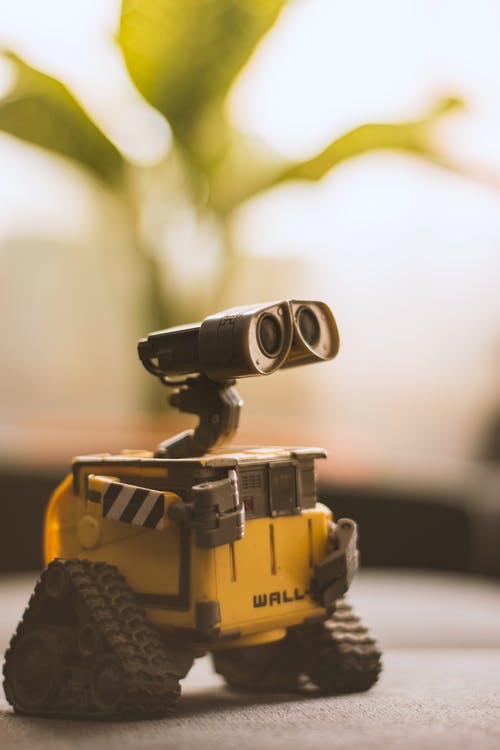 Következik
Ássunk mélyebbre és nézzük meg, hogyan is működnek valójában ezek az algoritmusok!
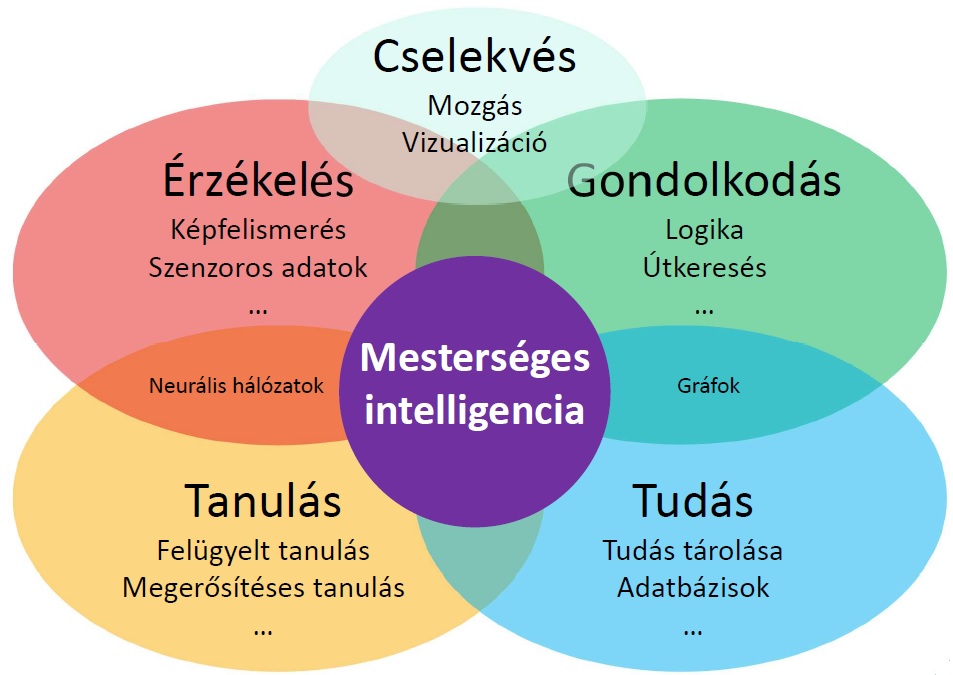 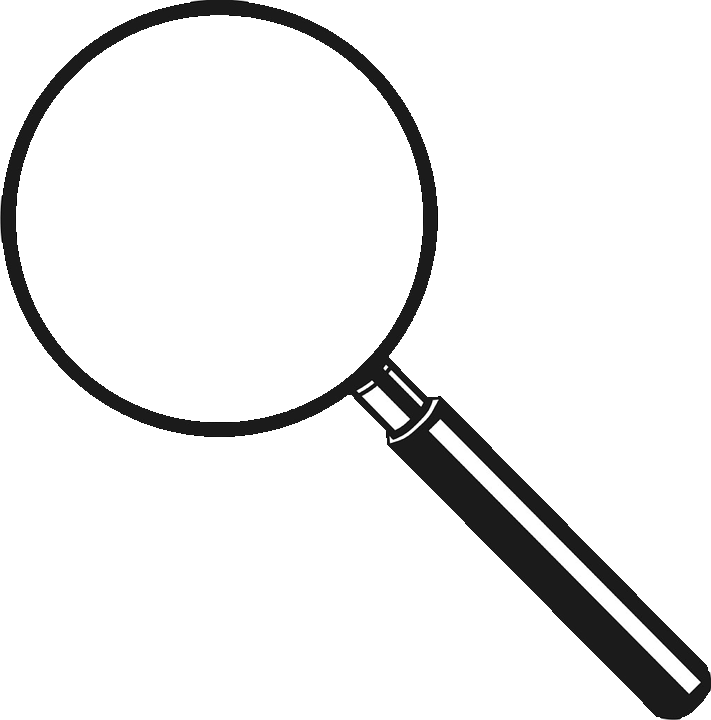